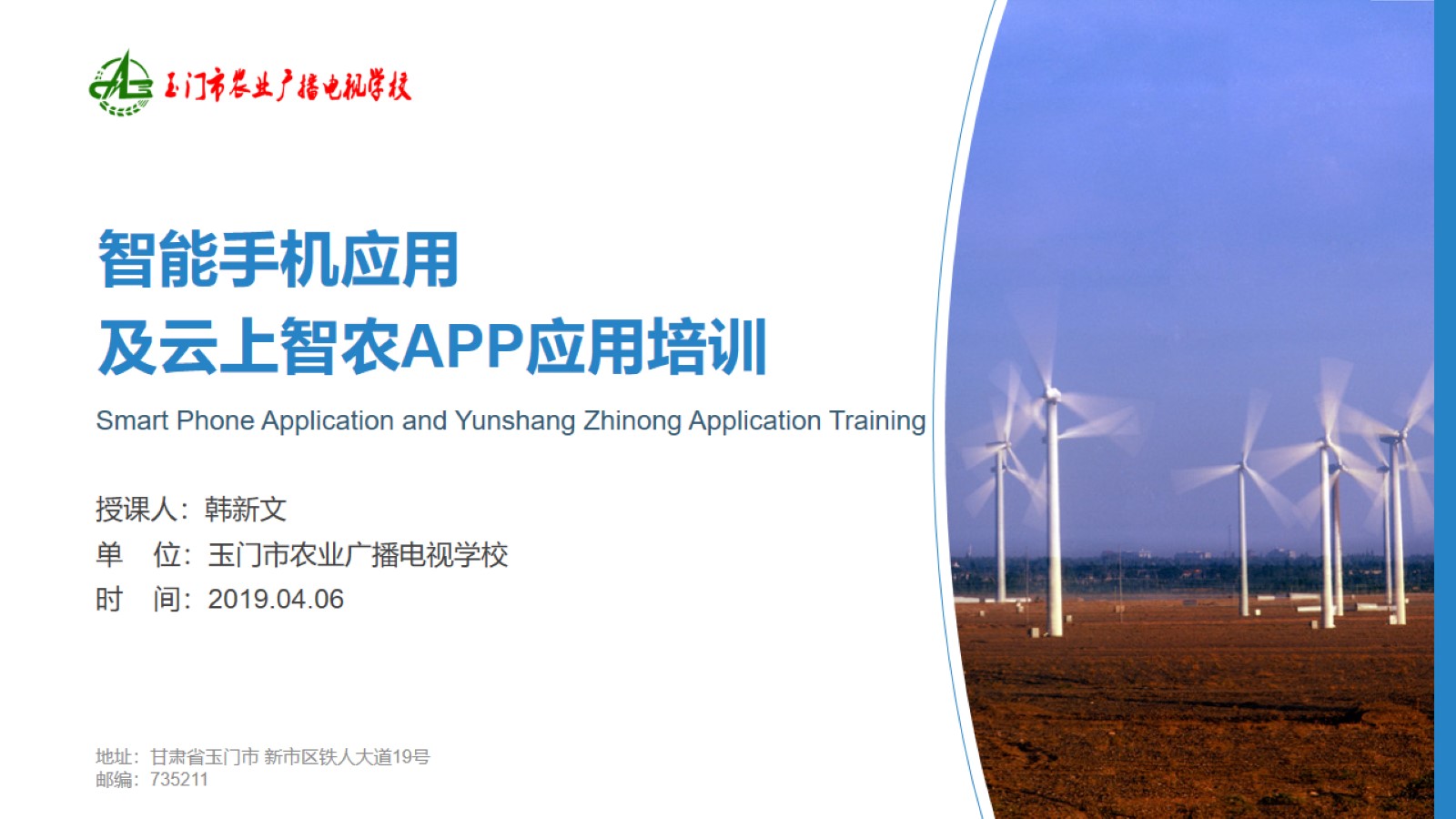 智能手机应用及云上智农APP应用培训
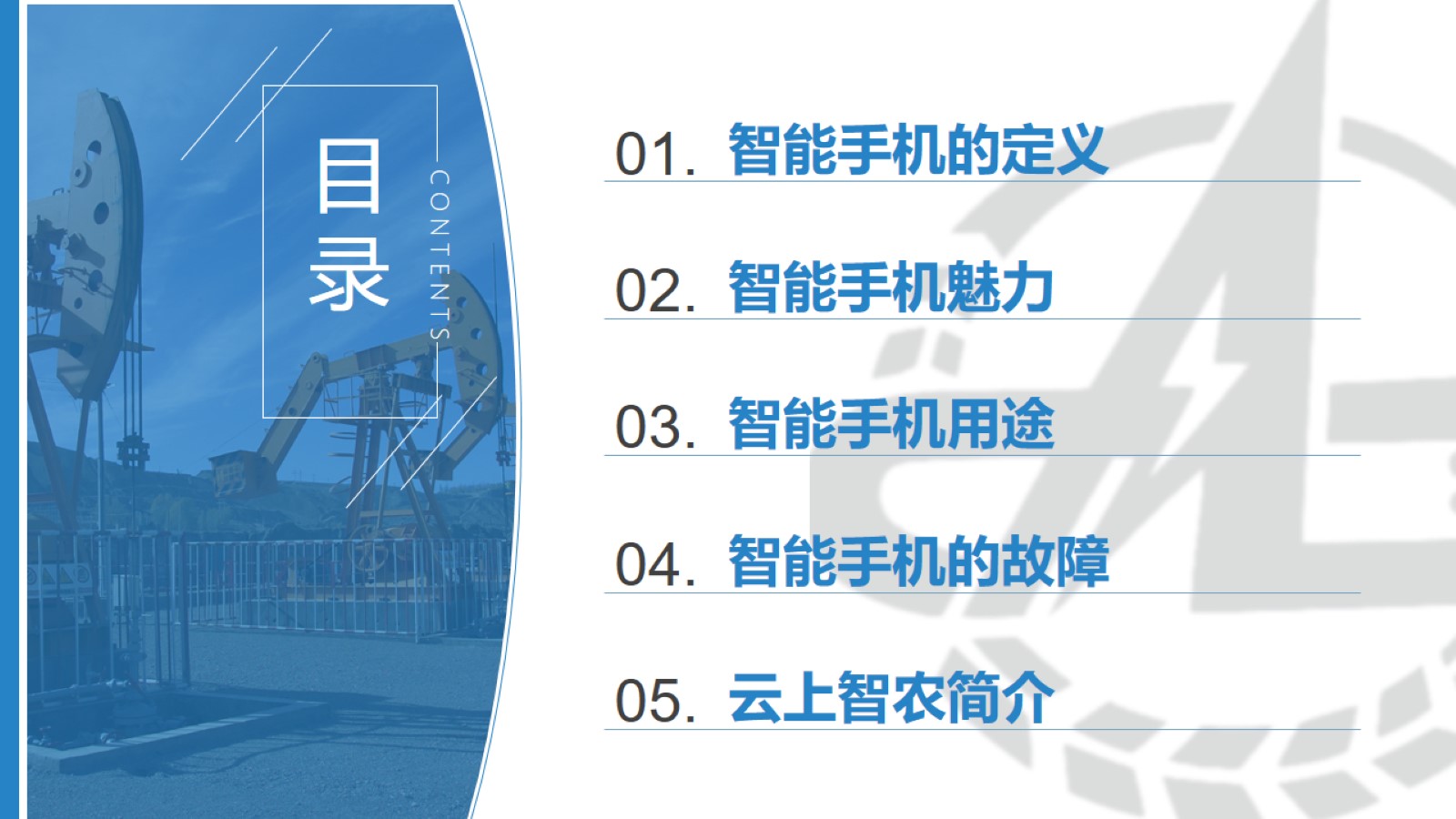 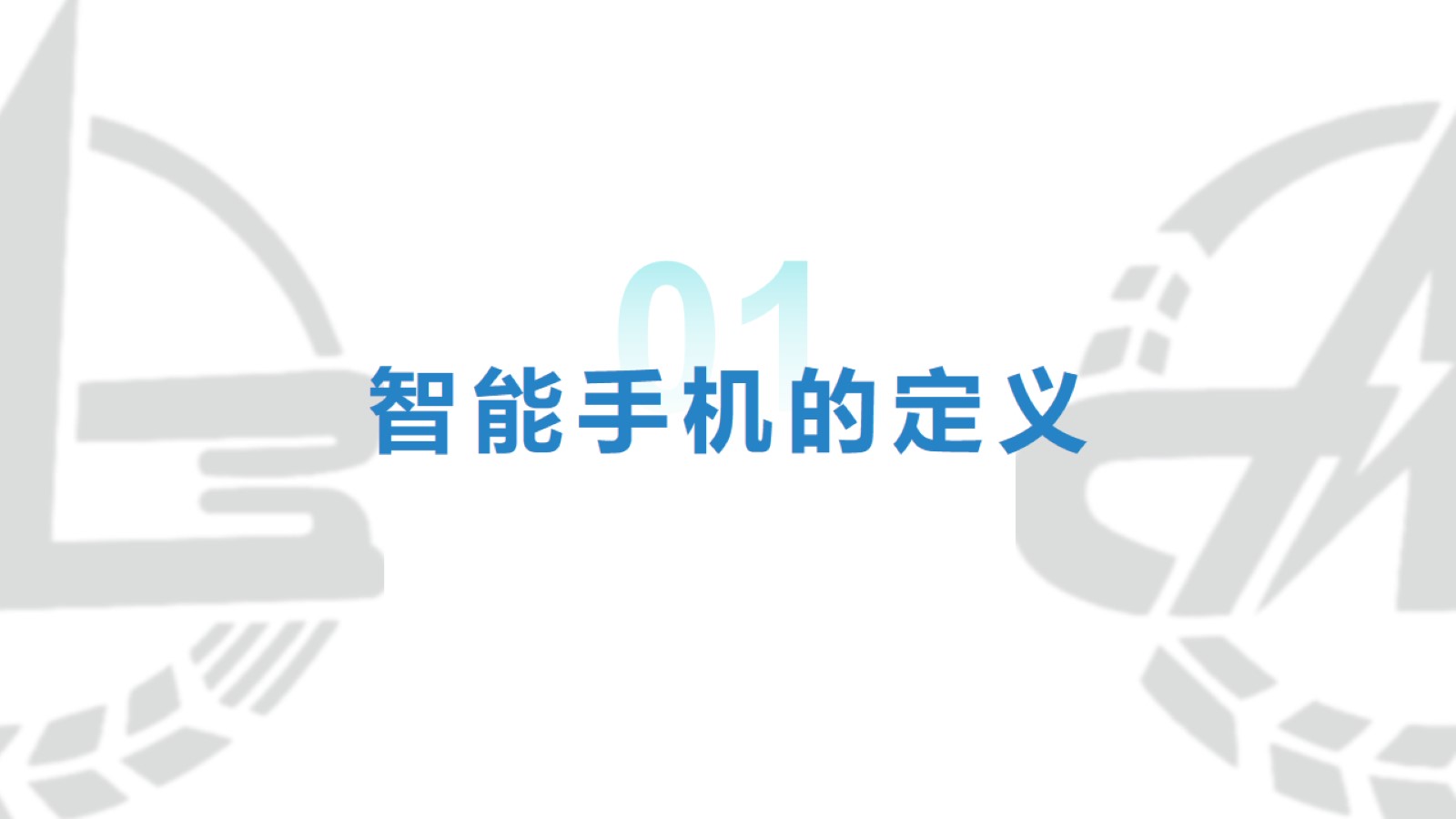 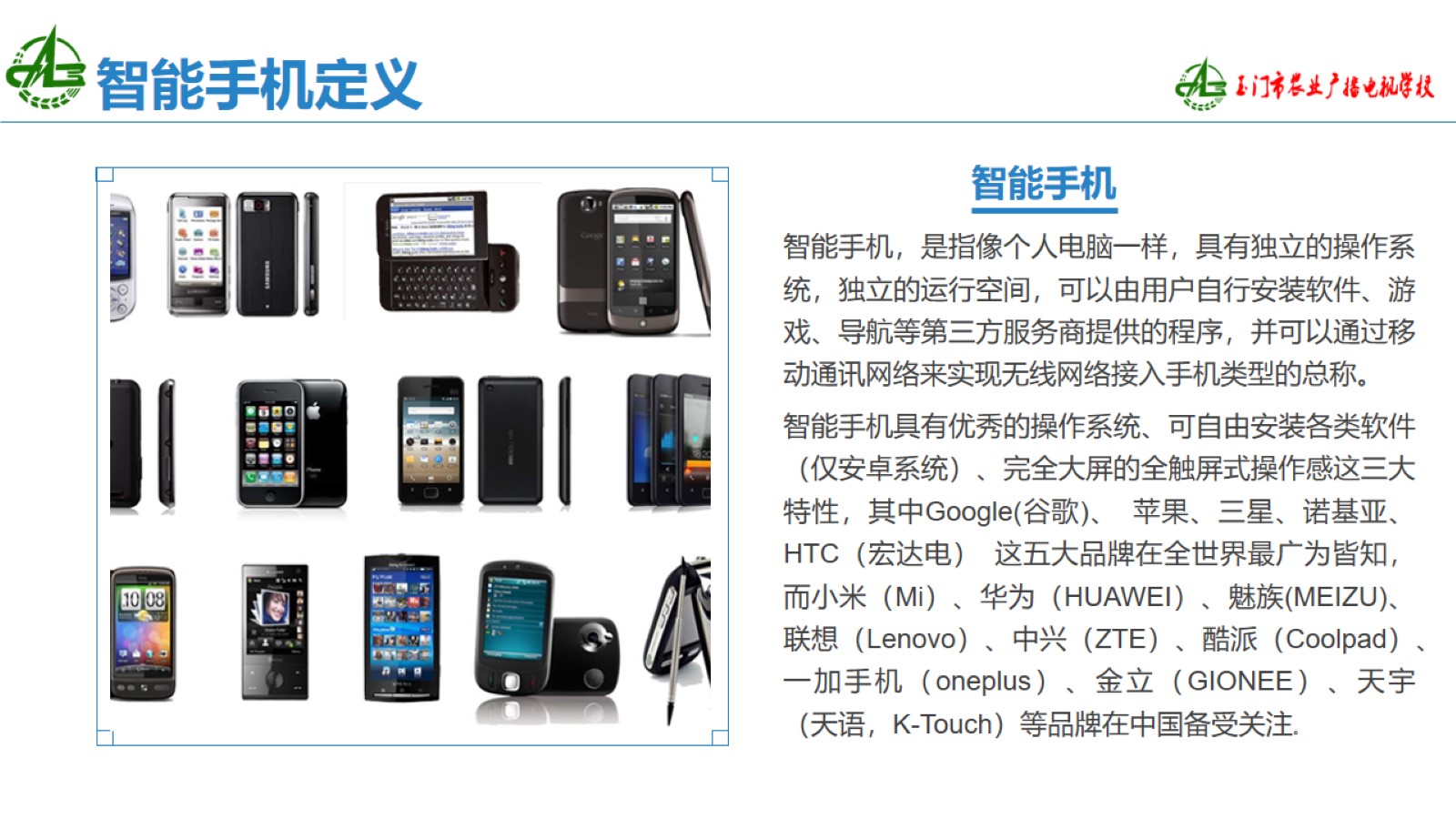 智能手机定义
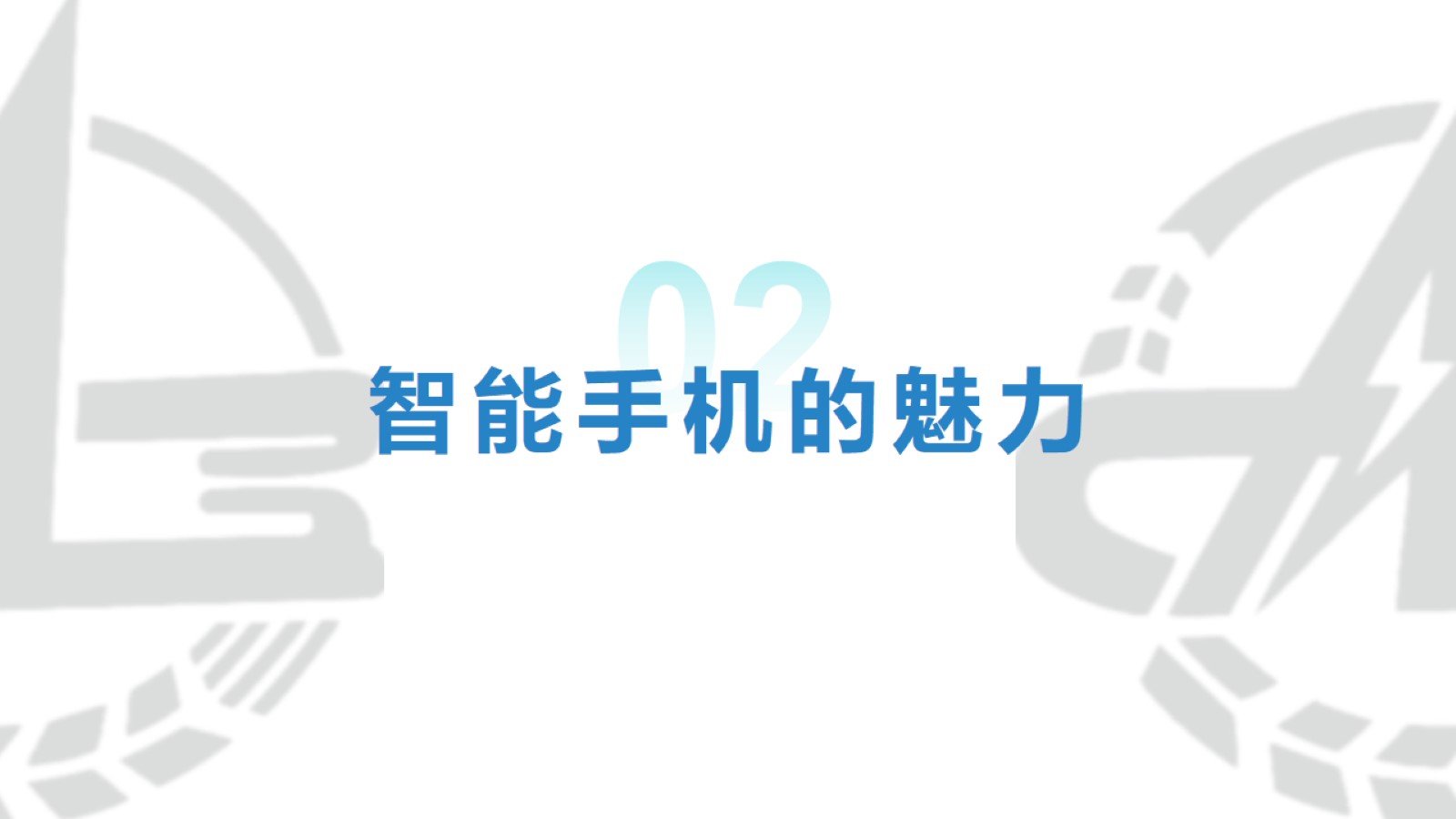 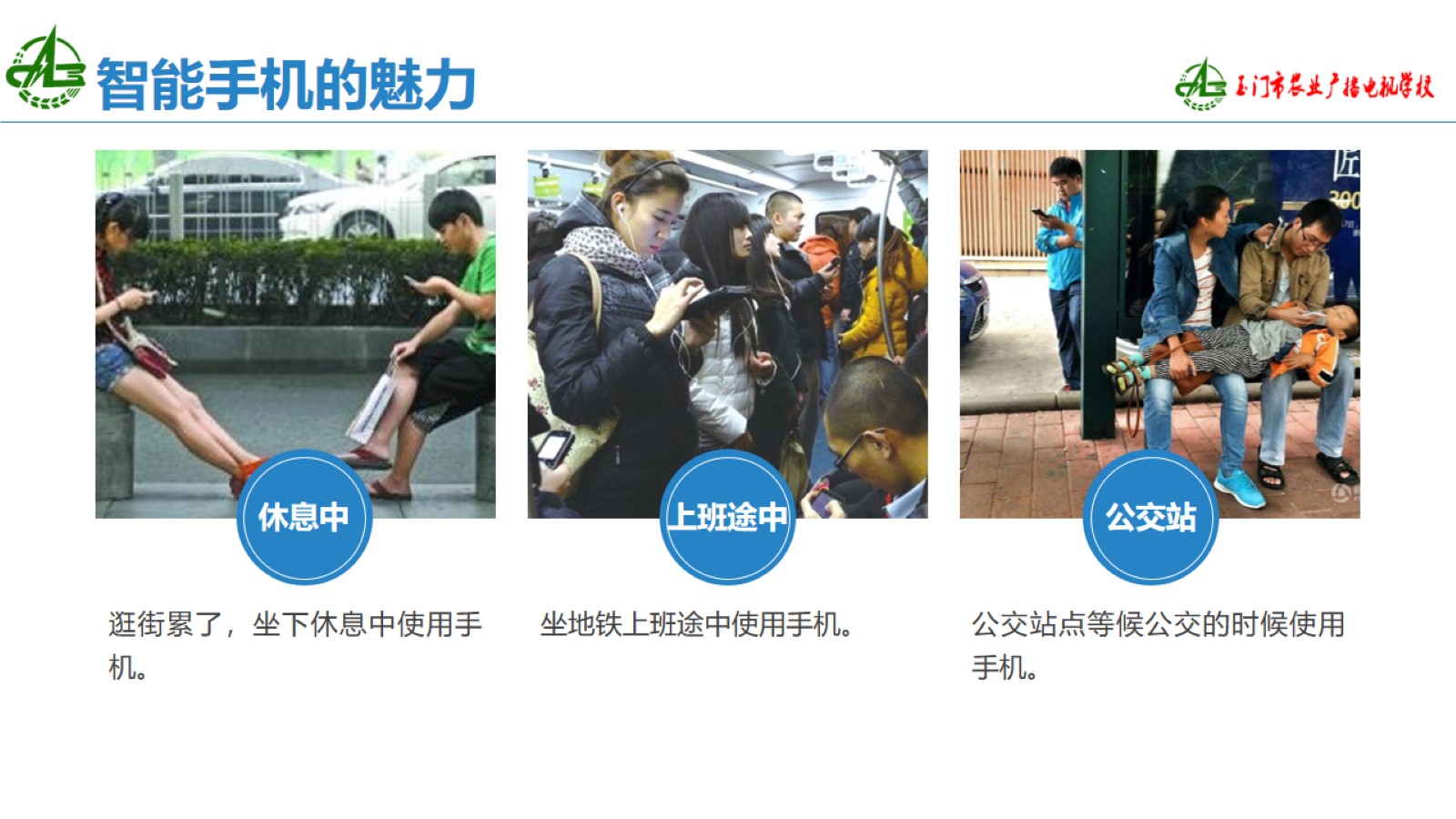 智能手机的魅力
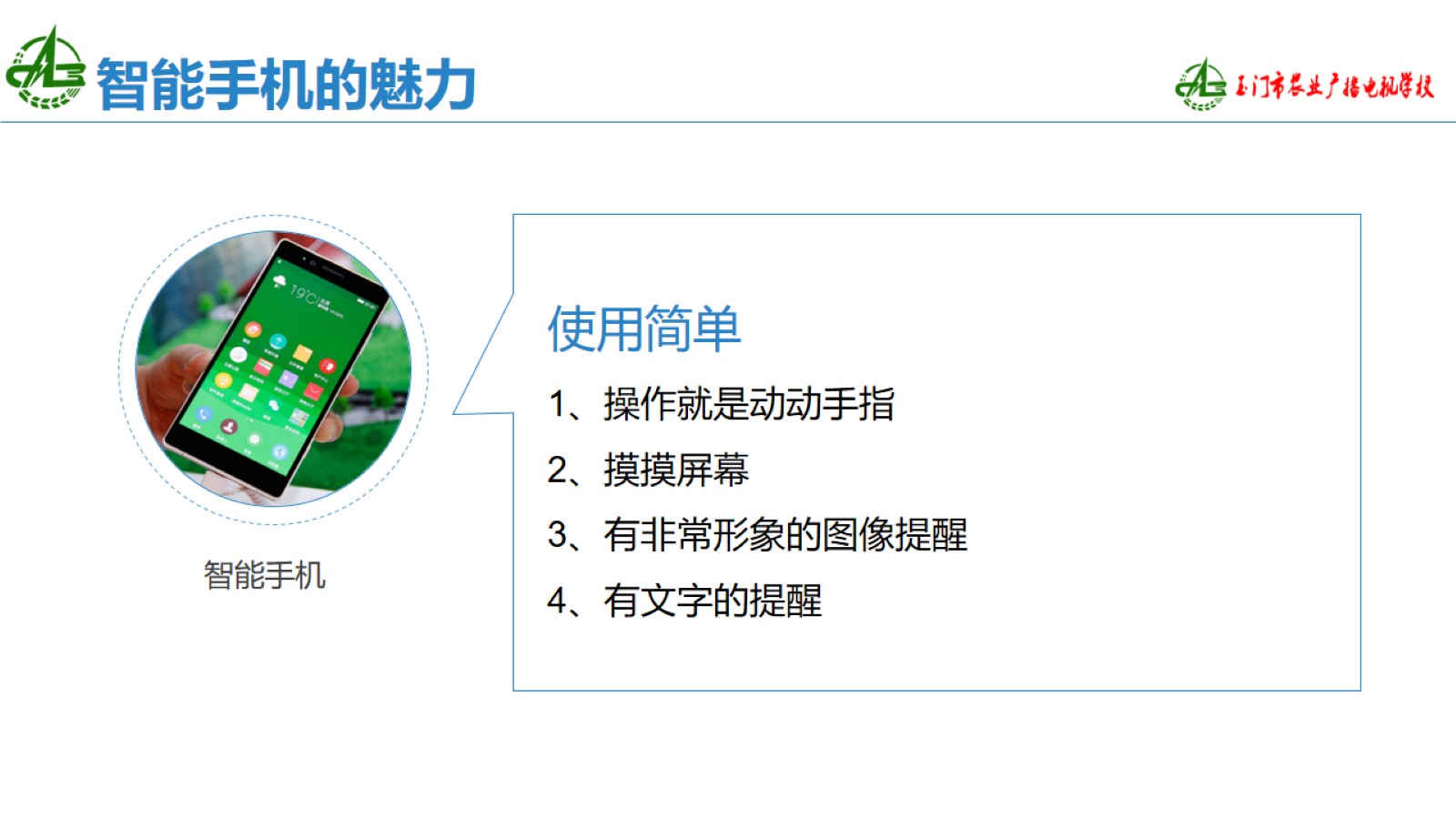 智能手机的魅力
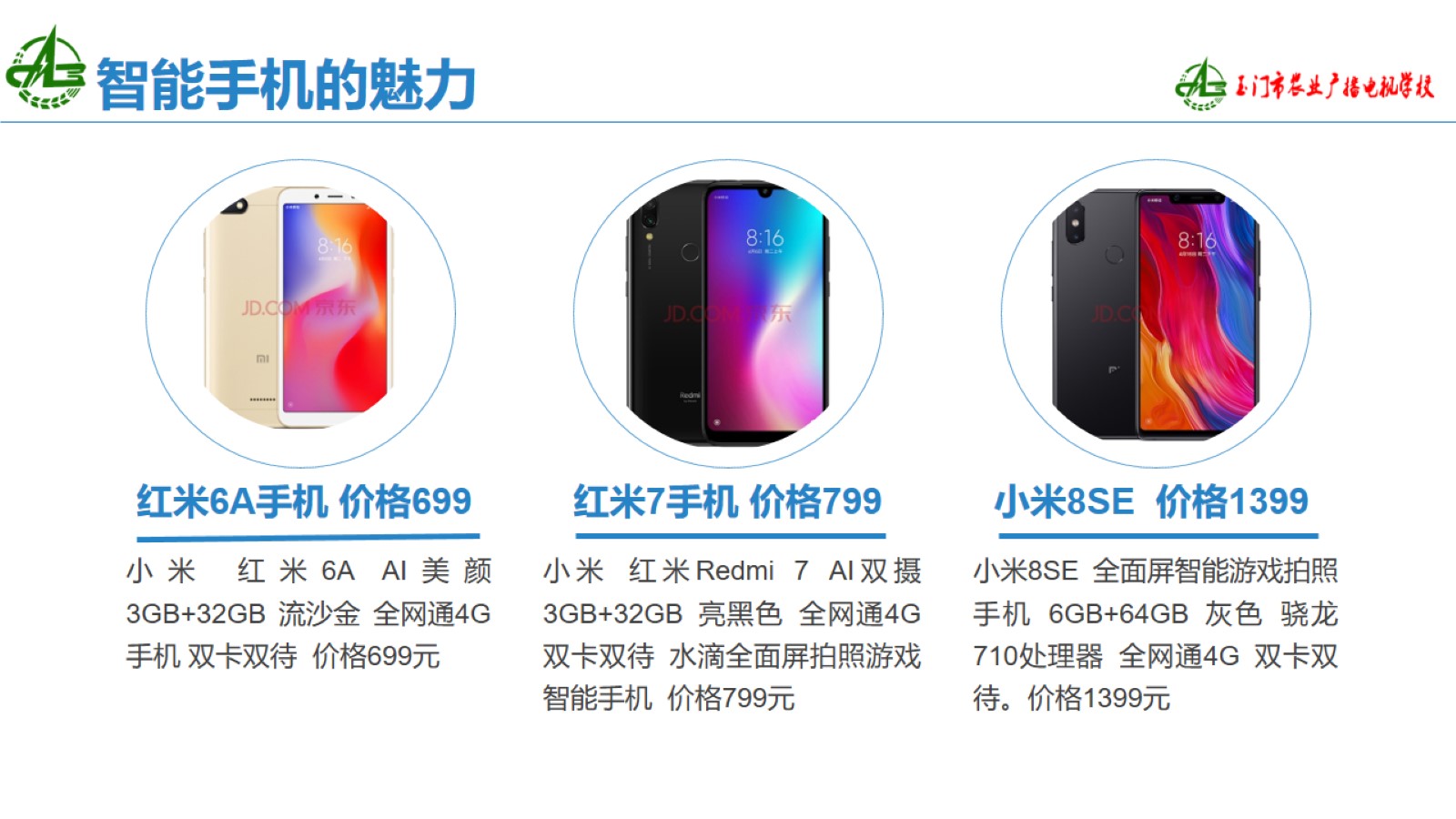 智能手机的魅力
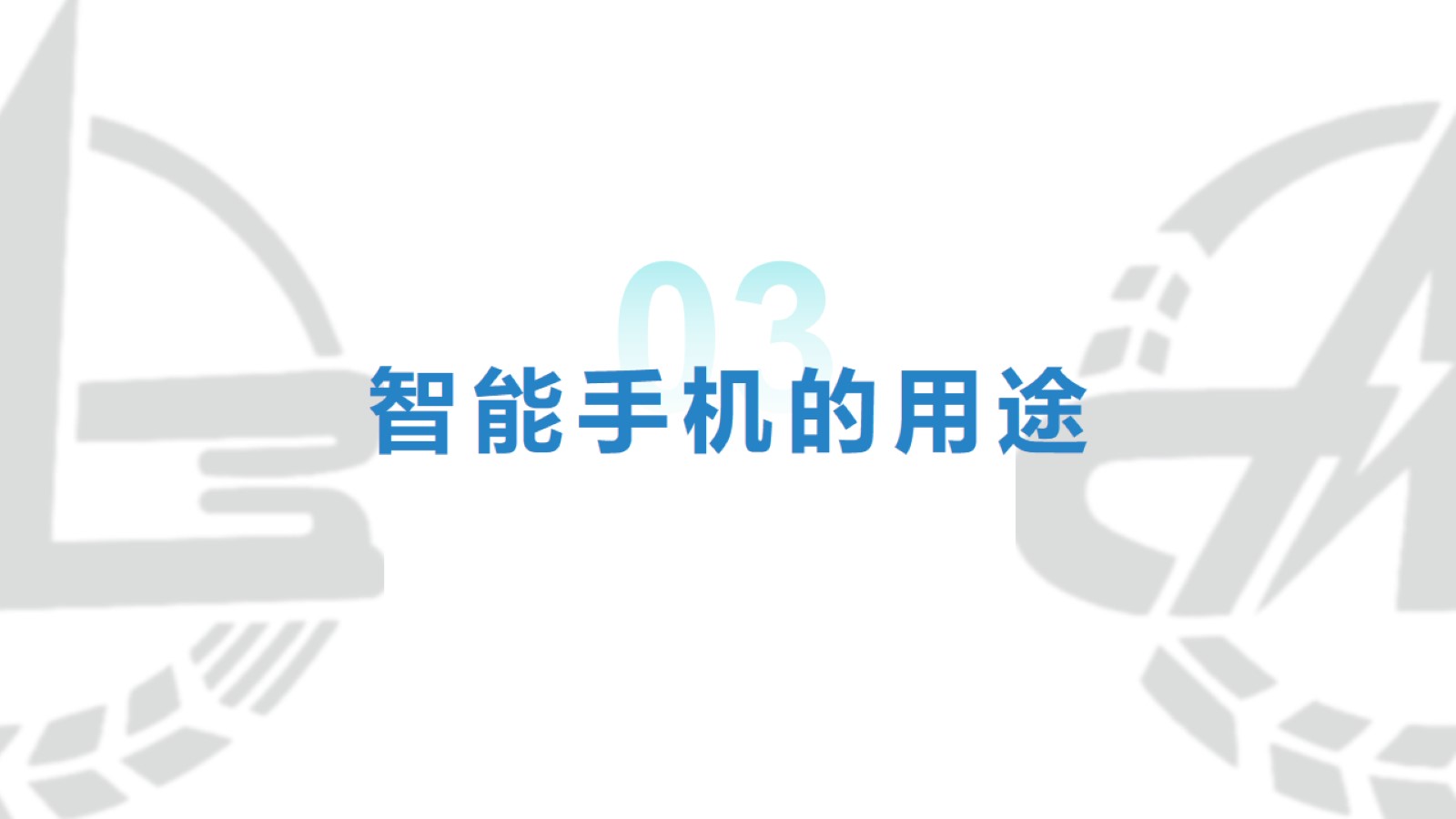 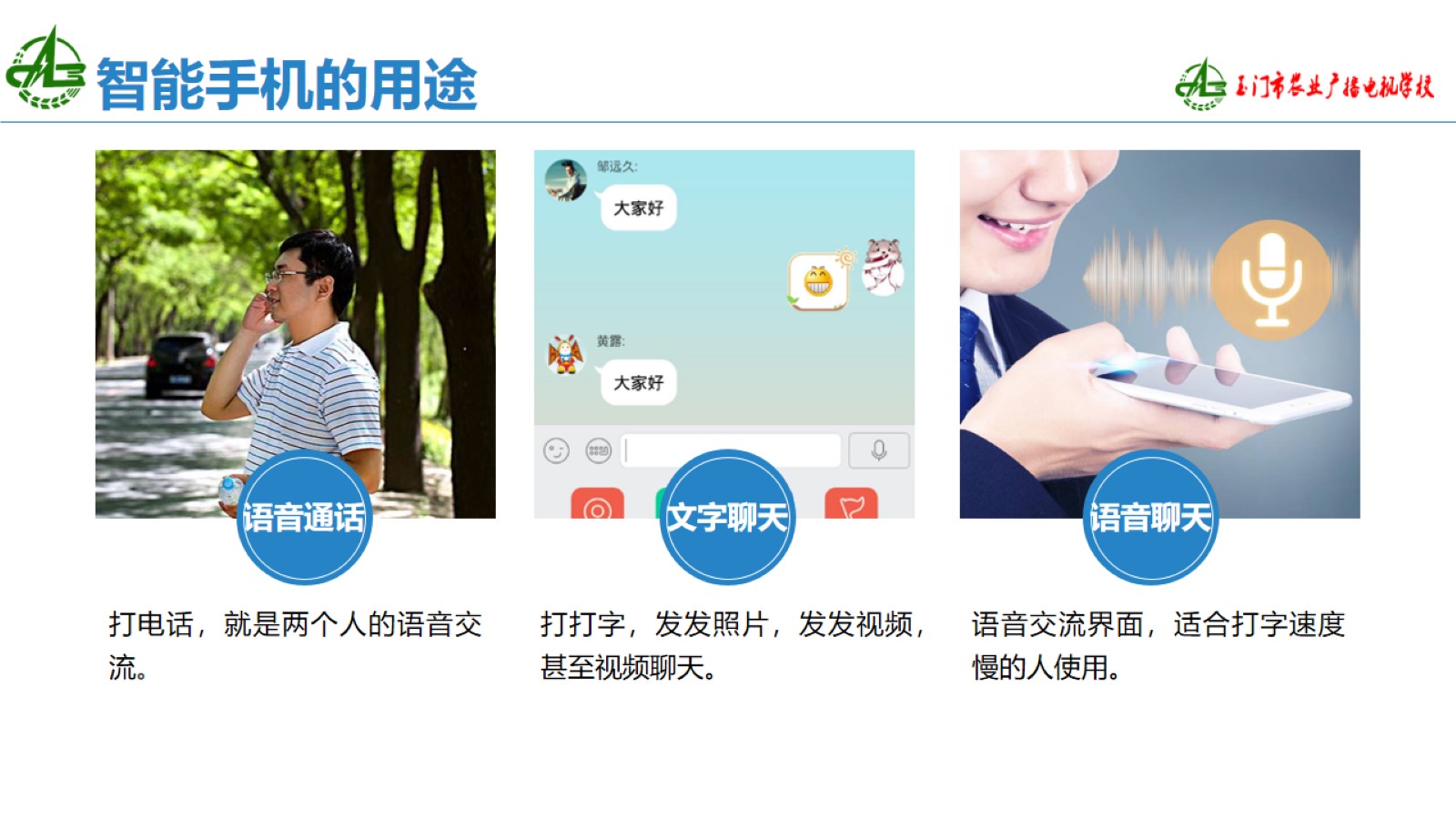 智能手机的用途
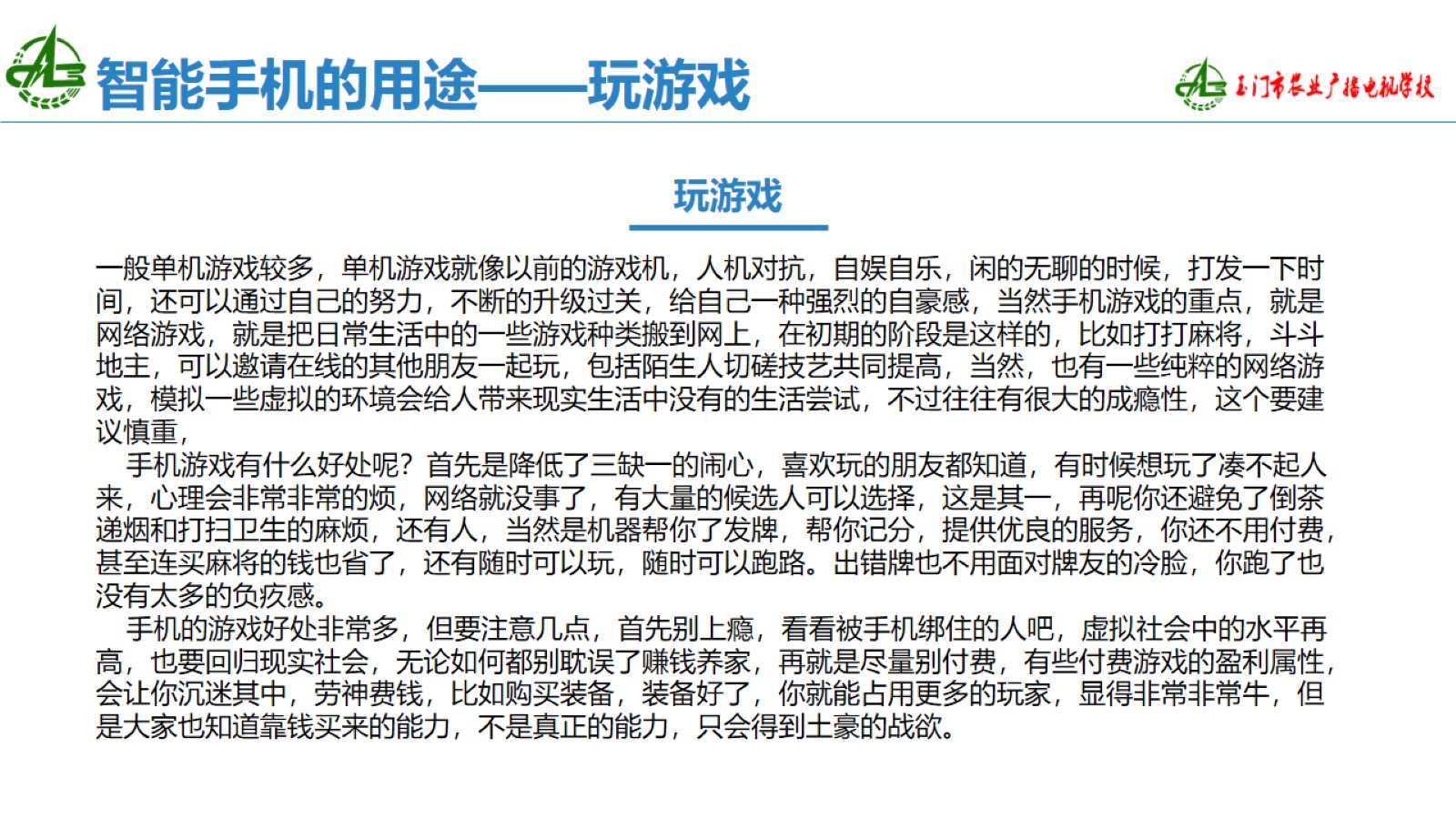 智能手机的用途——玩游戏
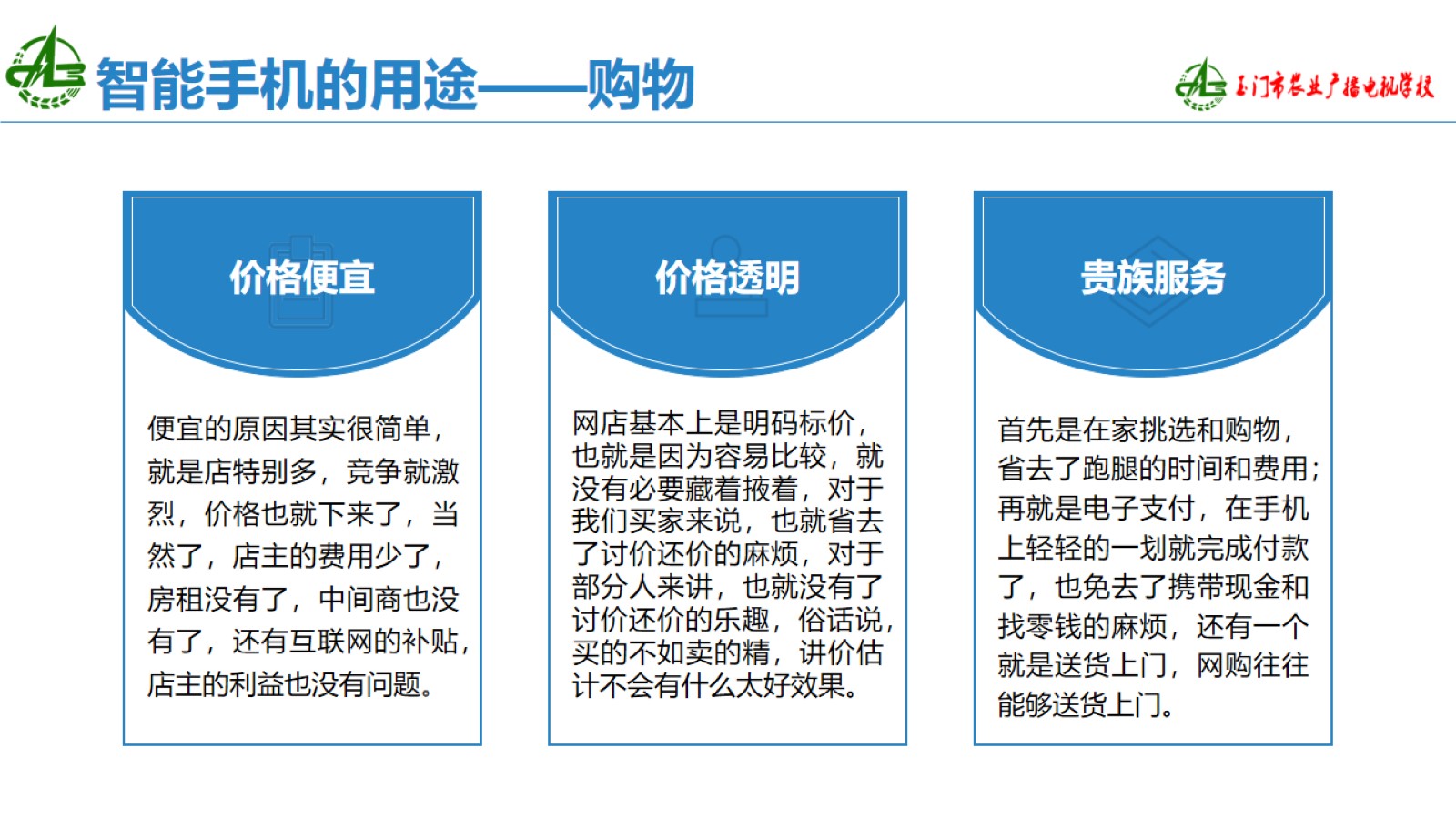 智能手机的用途——购物
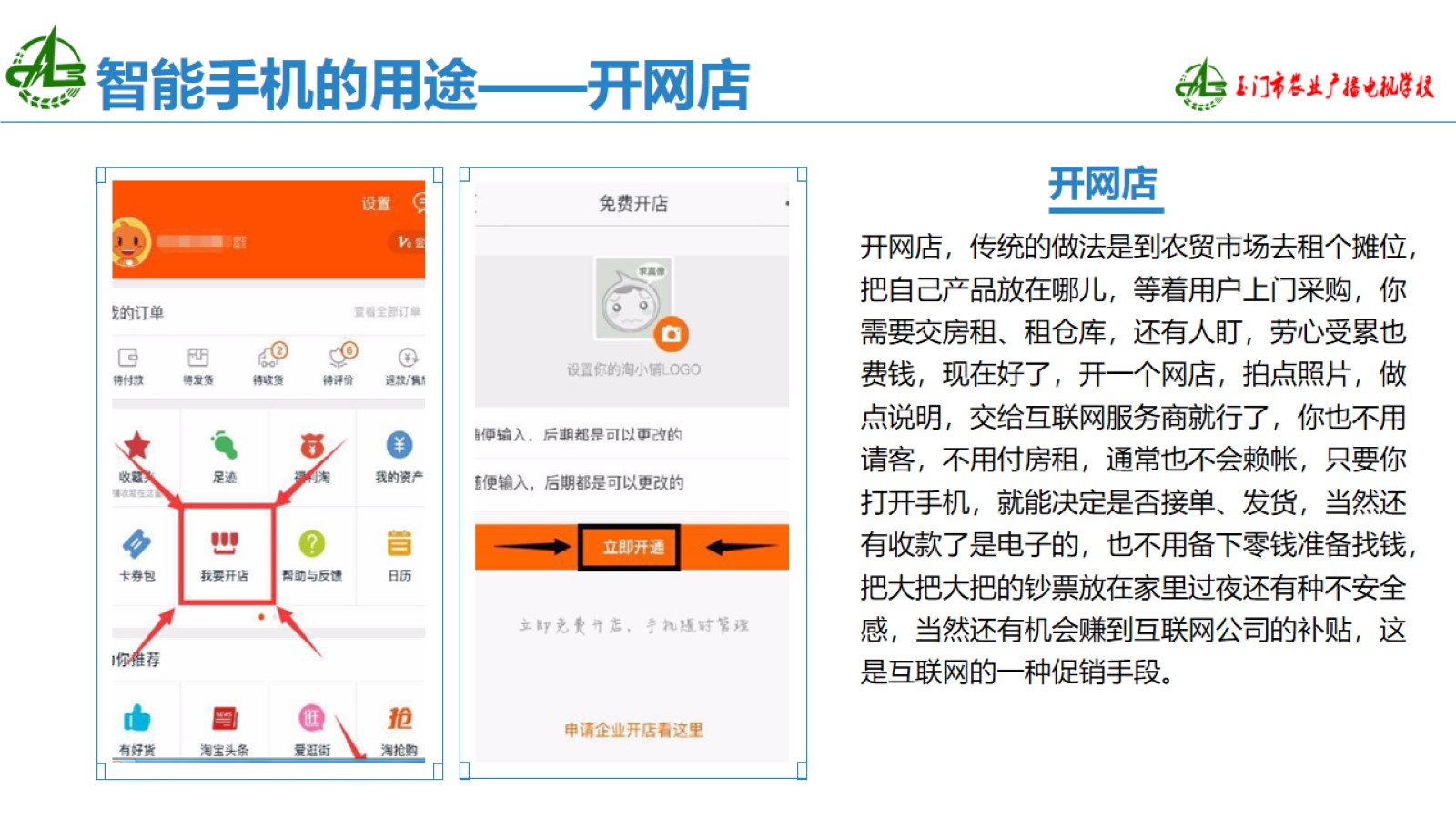 智能手机的用途——开网店
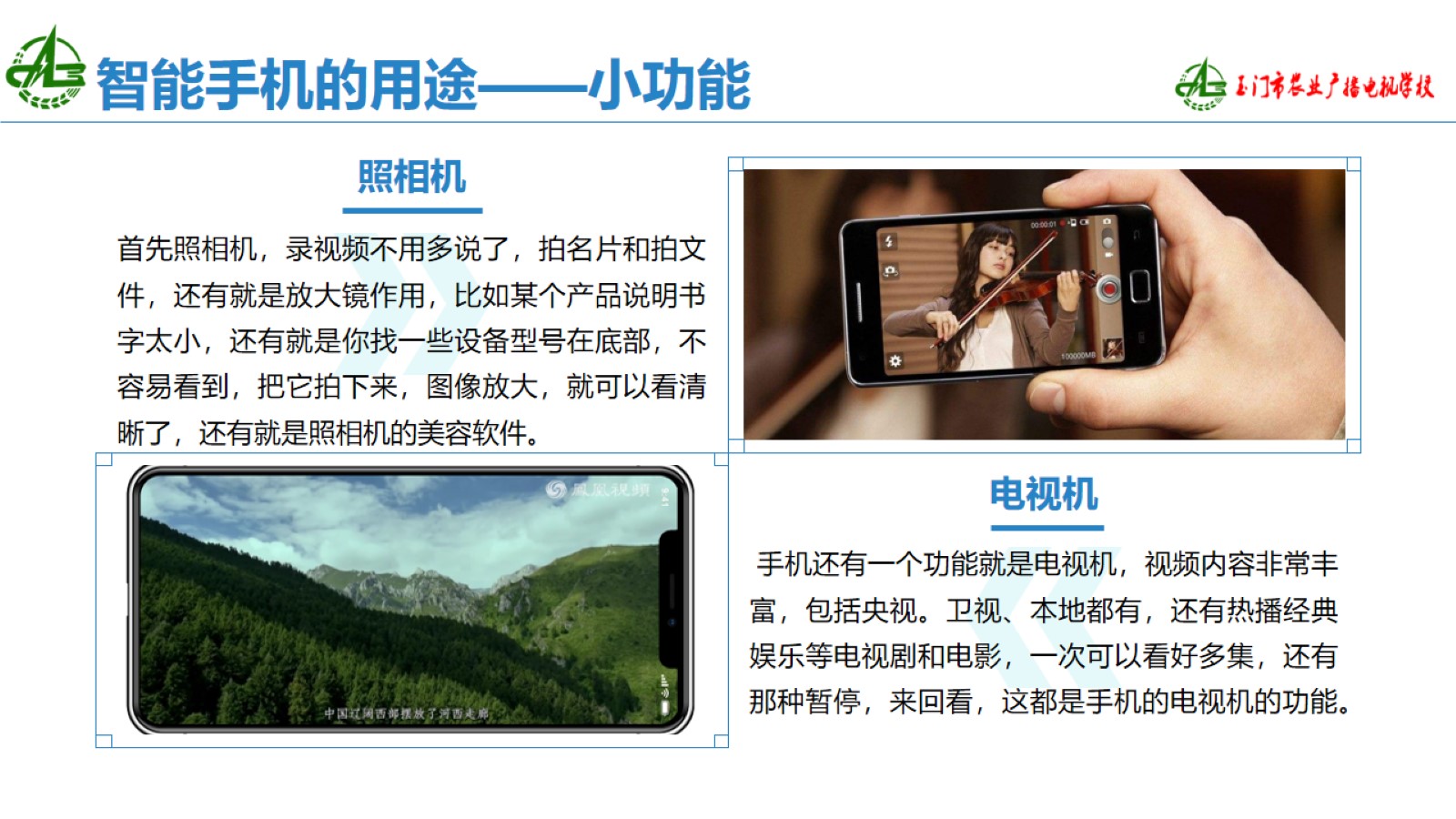 智能手机的用途——小功能
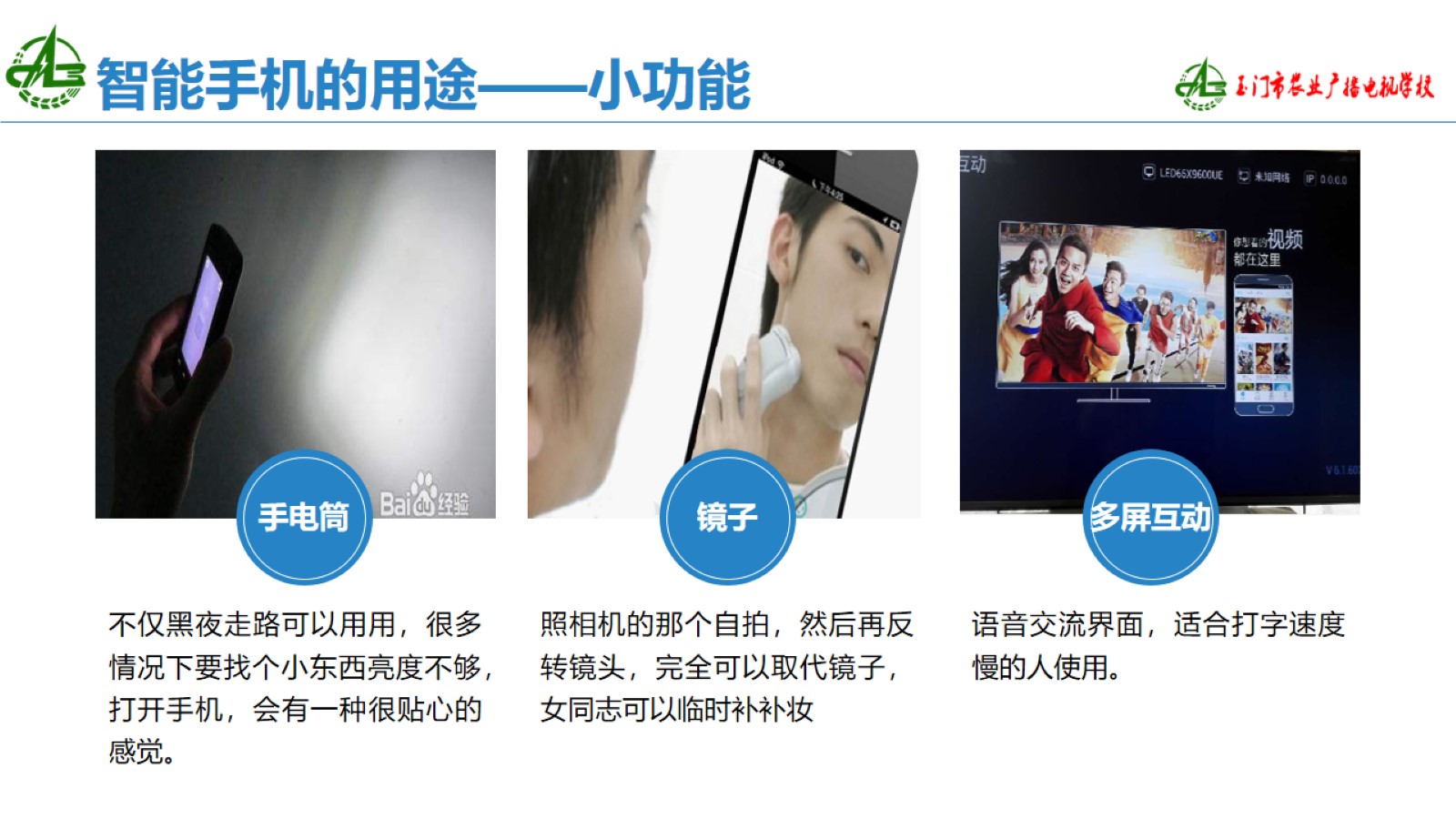 智能手机的用途——小功能
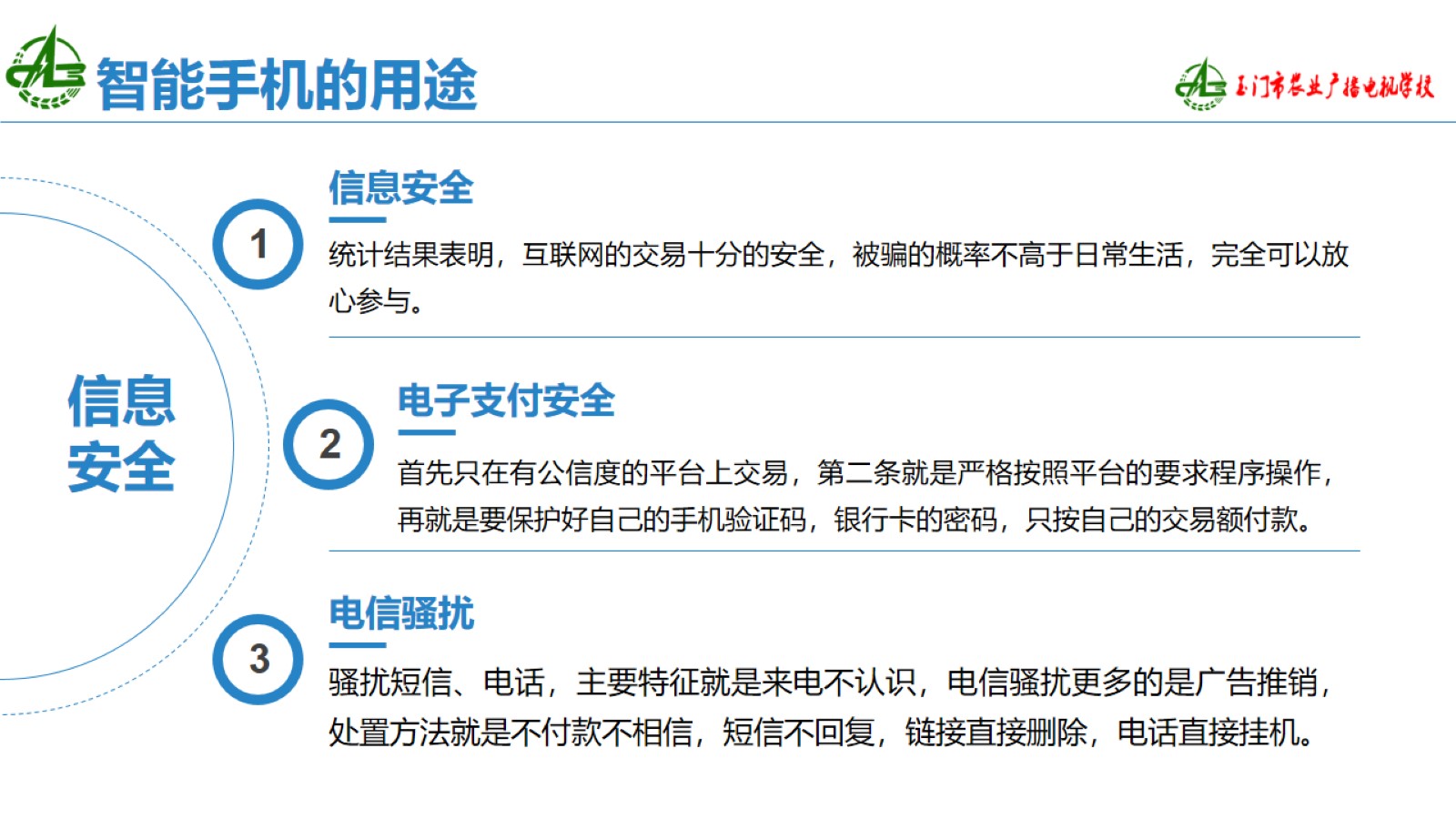 智能手机的用途
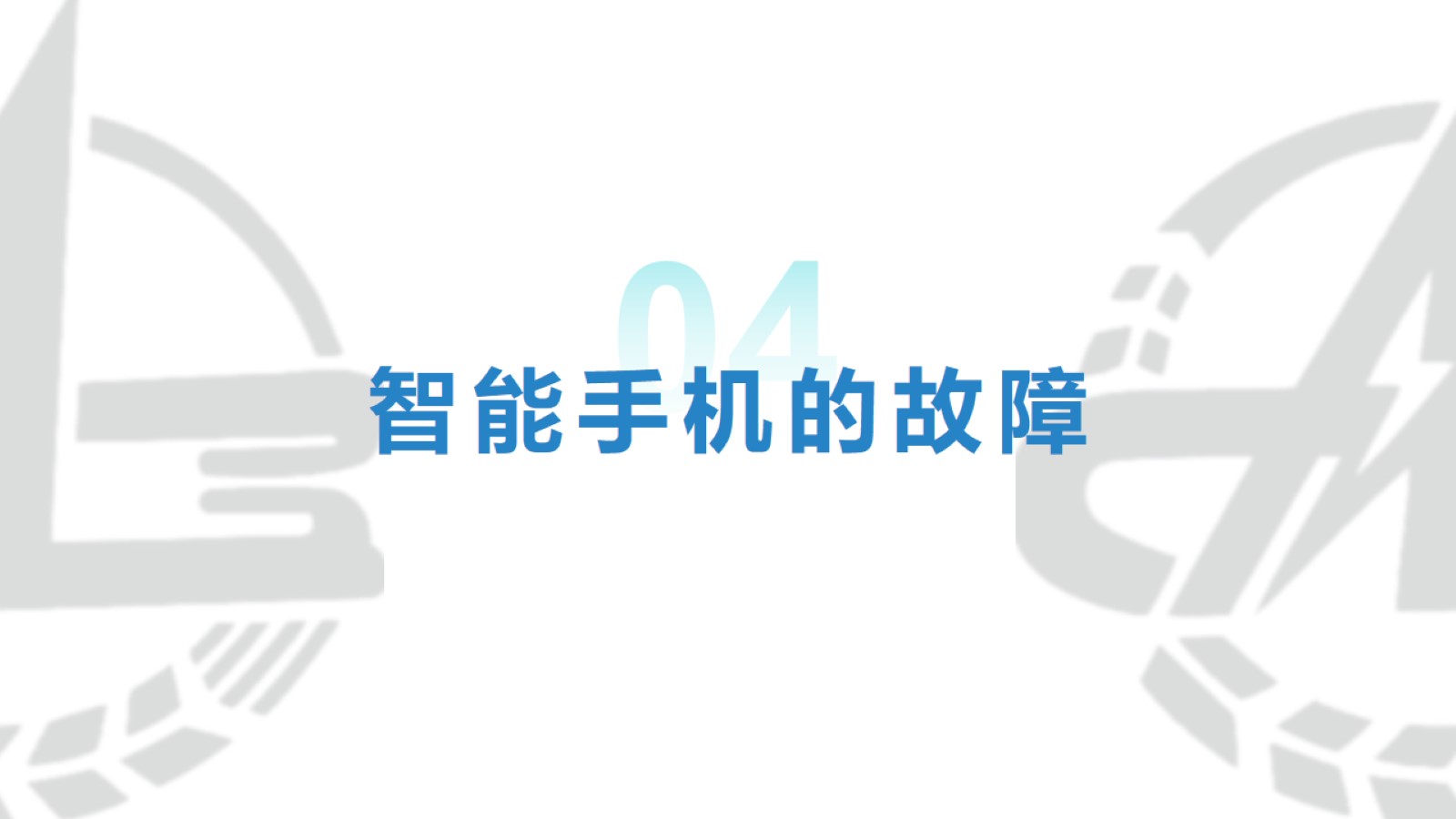 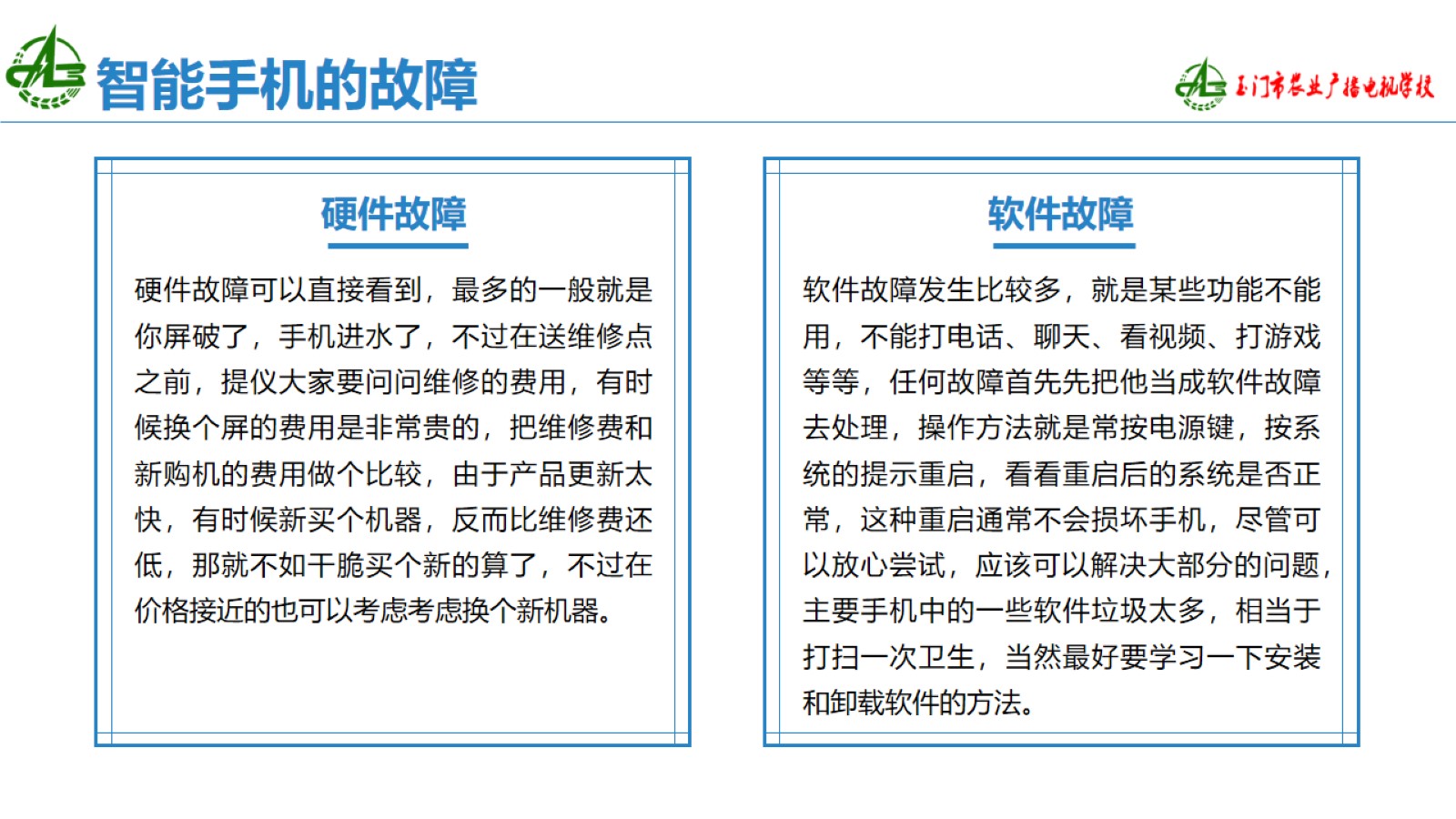 智能手机的故障
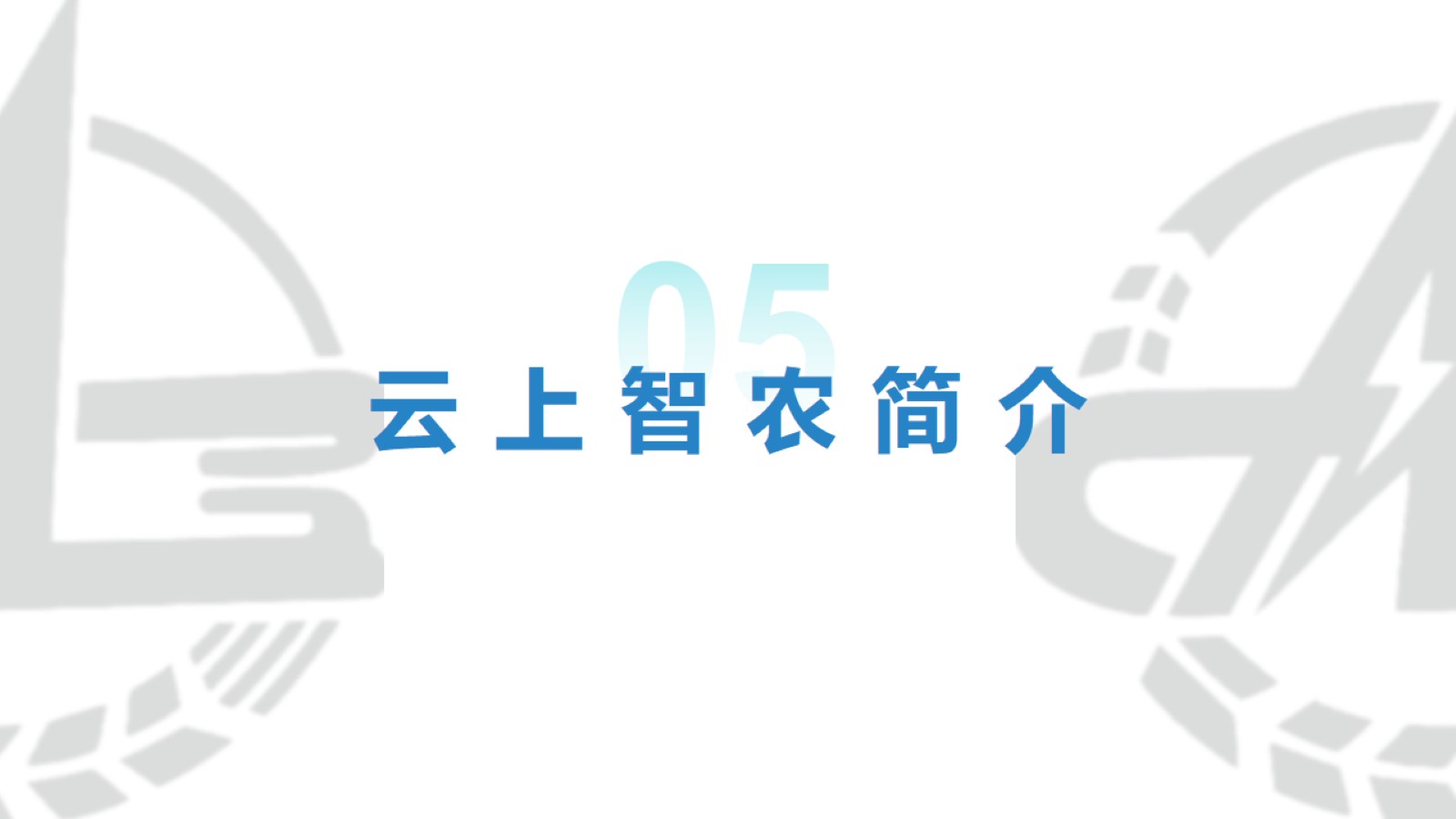 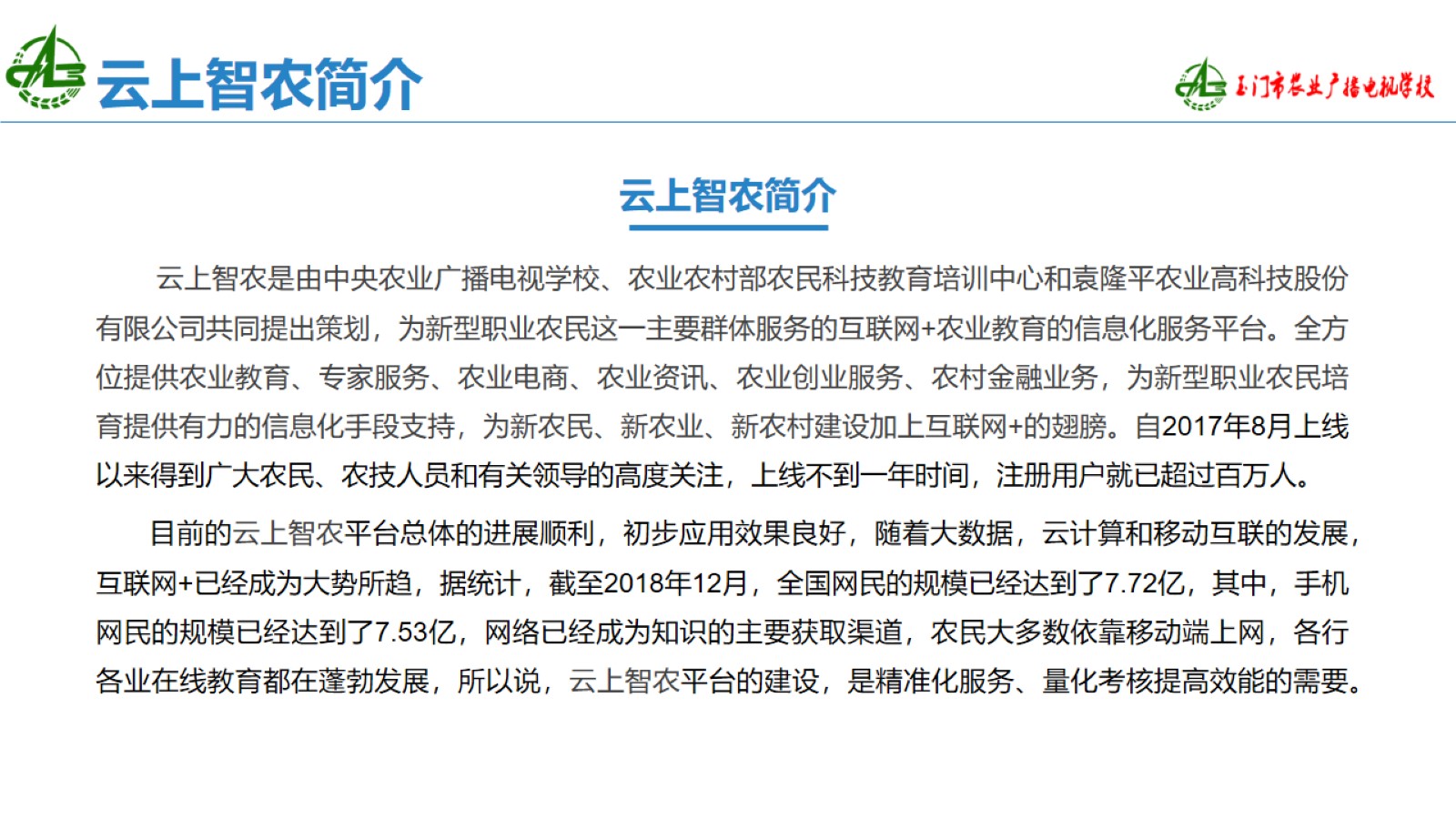 云上智农简介
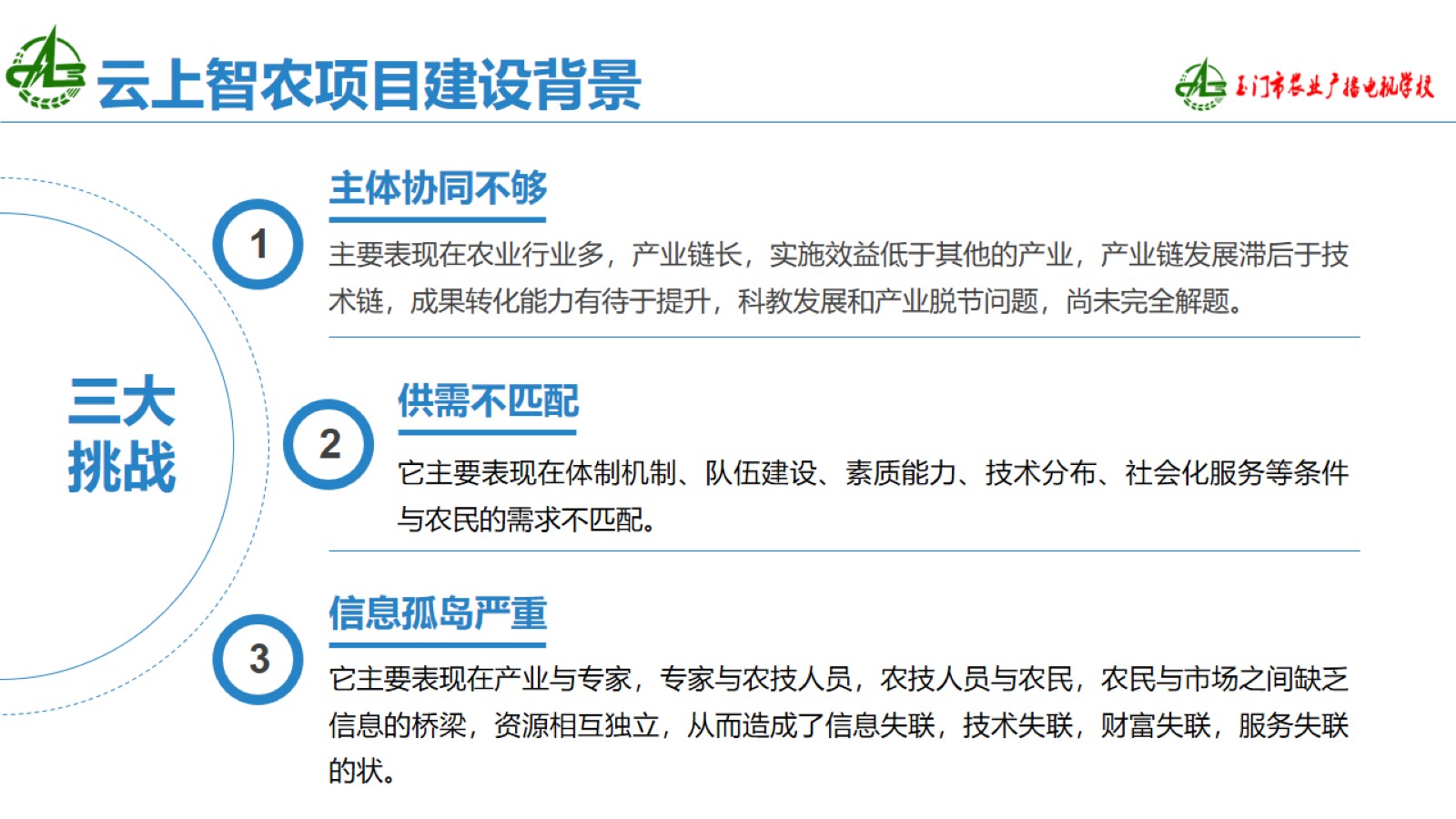 云上智农项目建设背景
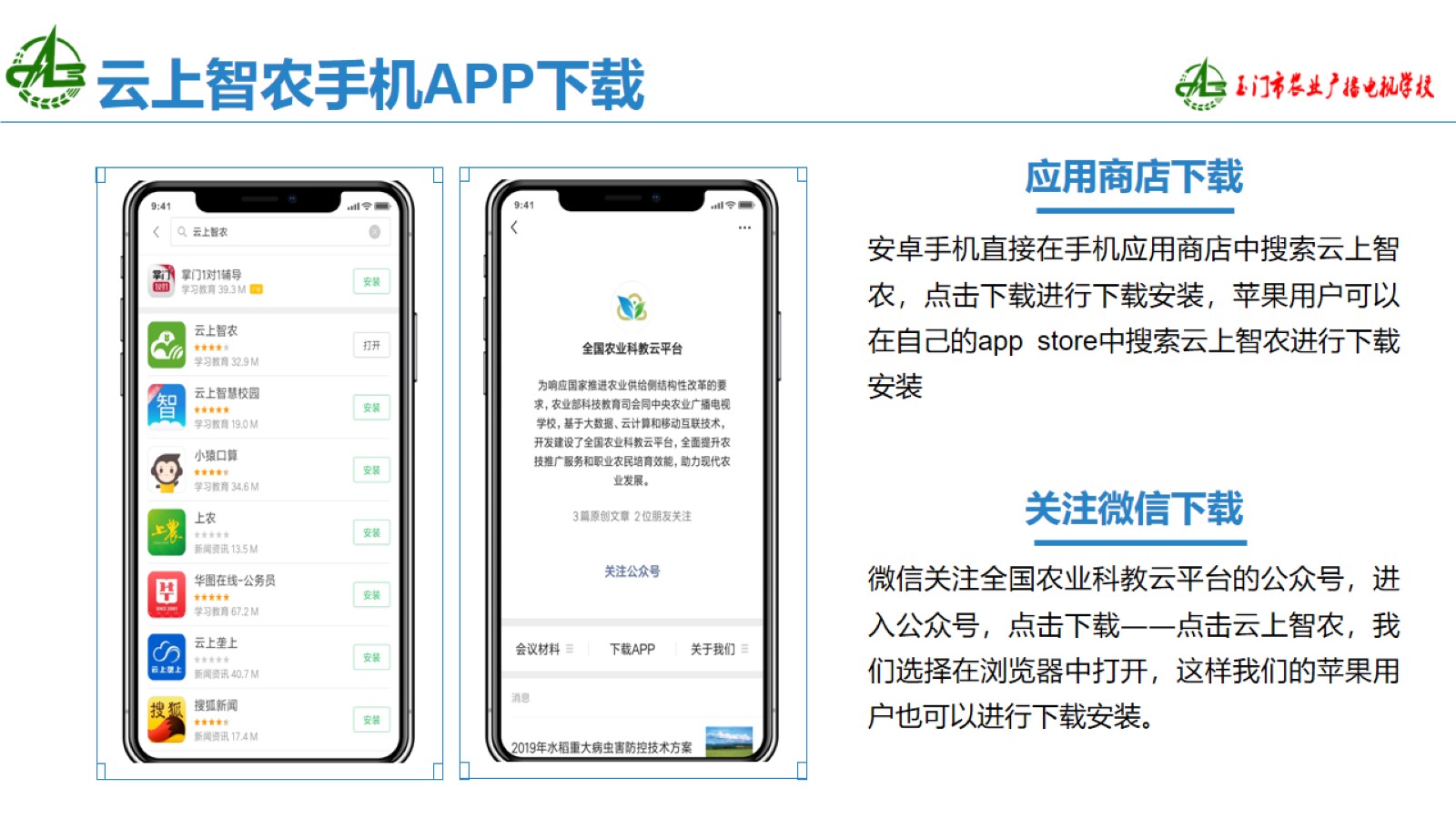 云上智农手机APP下载
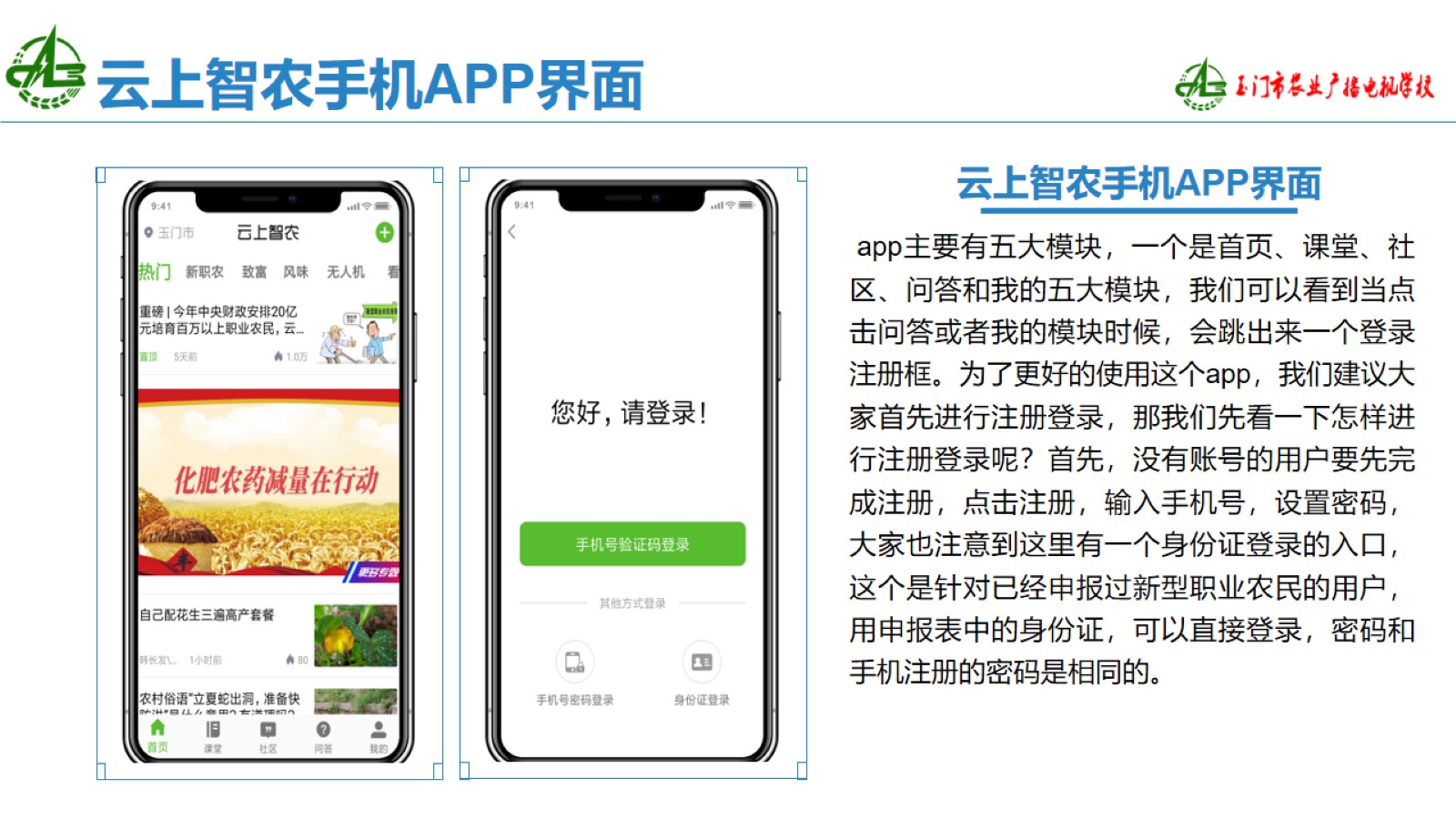 云上智农手机APP界面
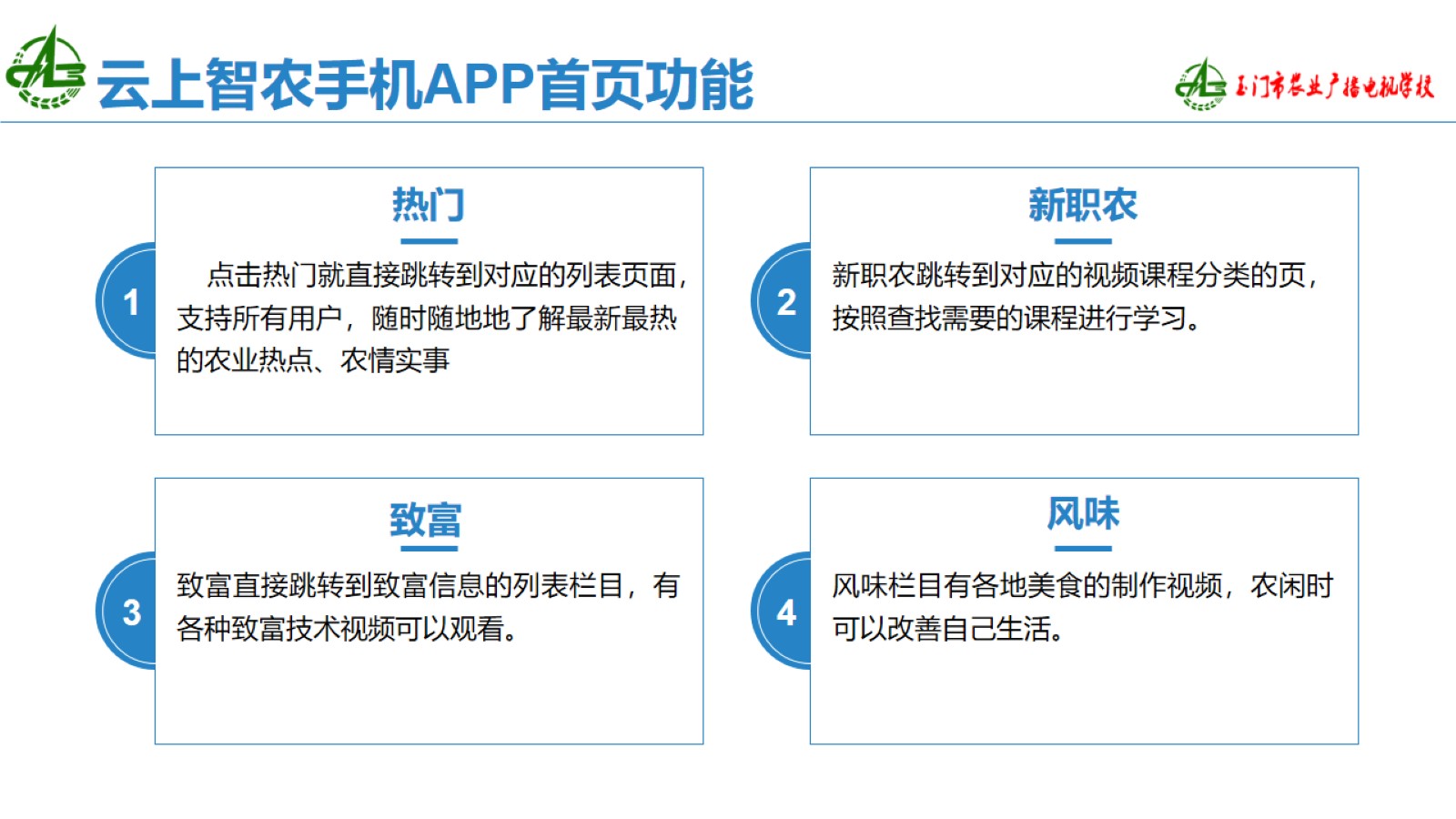 云上智农手机APP首页功能
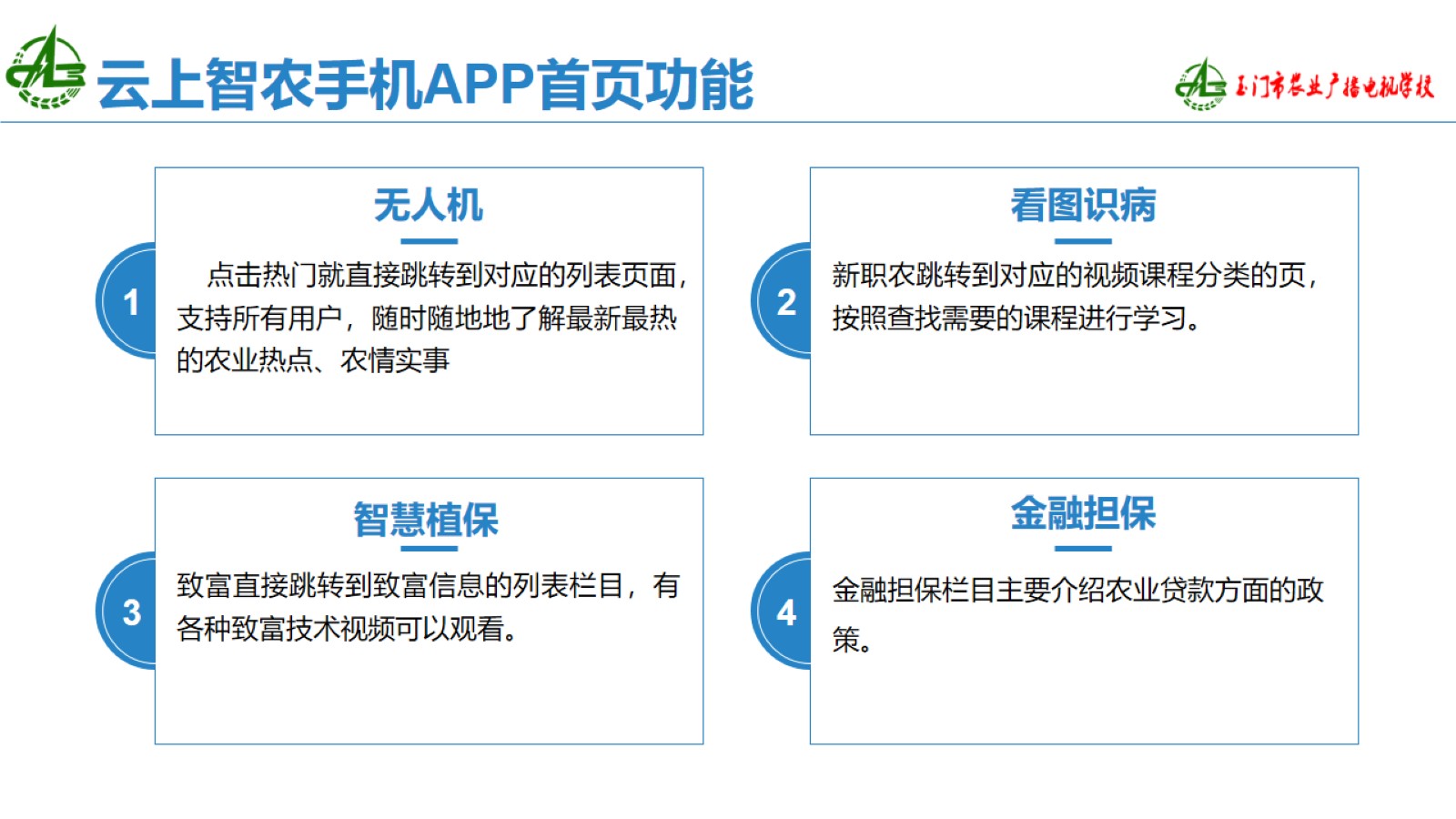 云上智农手机APP首页功能
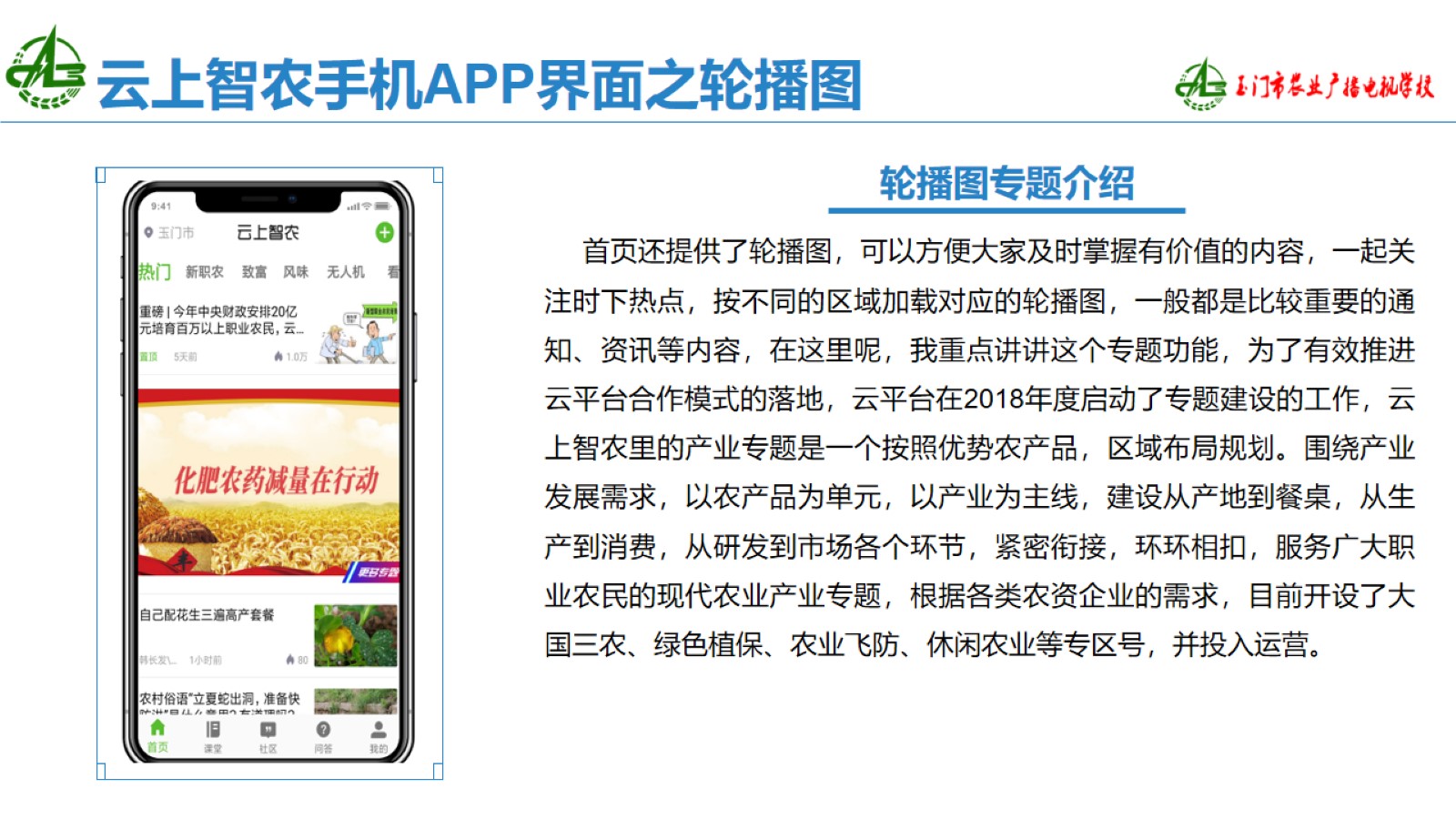 云上智农手机APP界面之轮播图
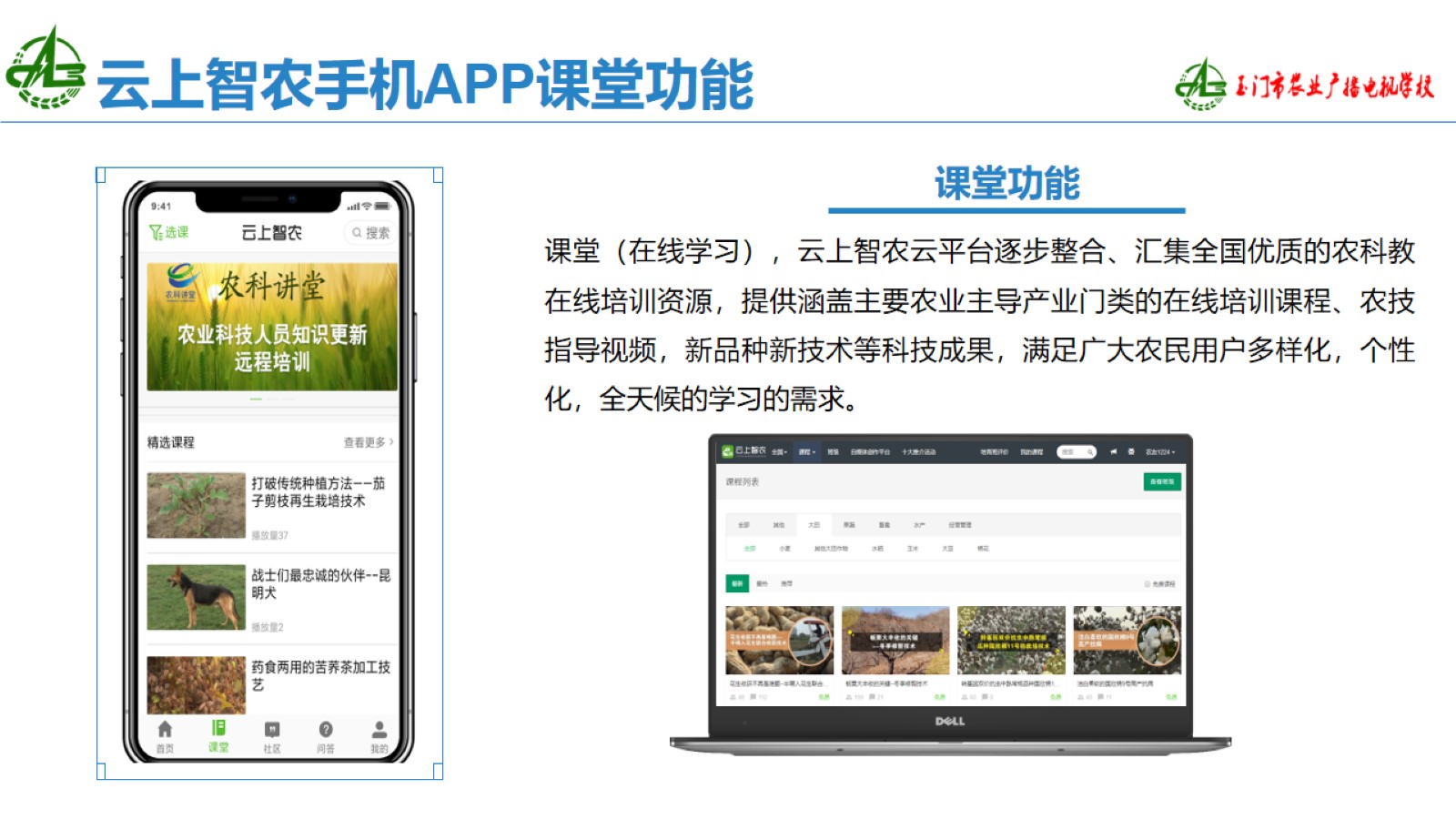 云上智农手机APP课堂功能
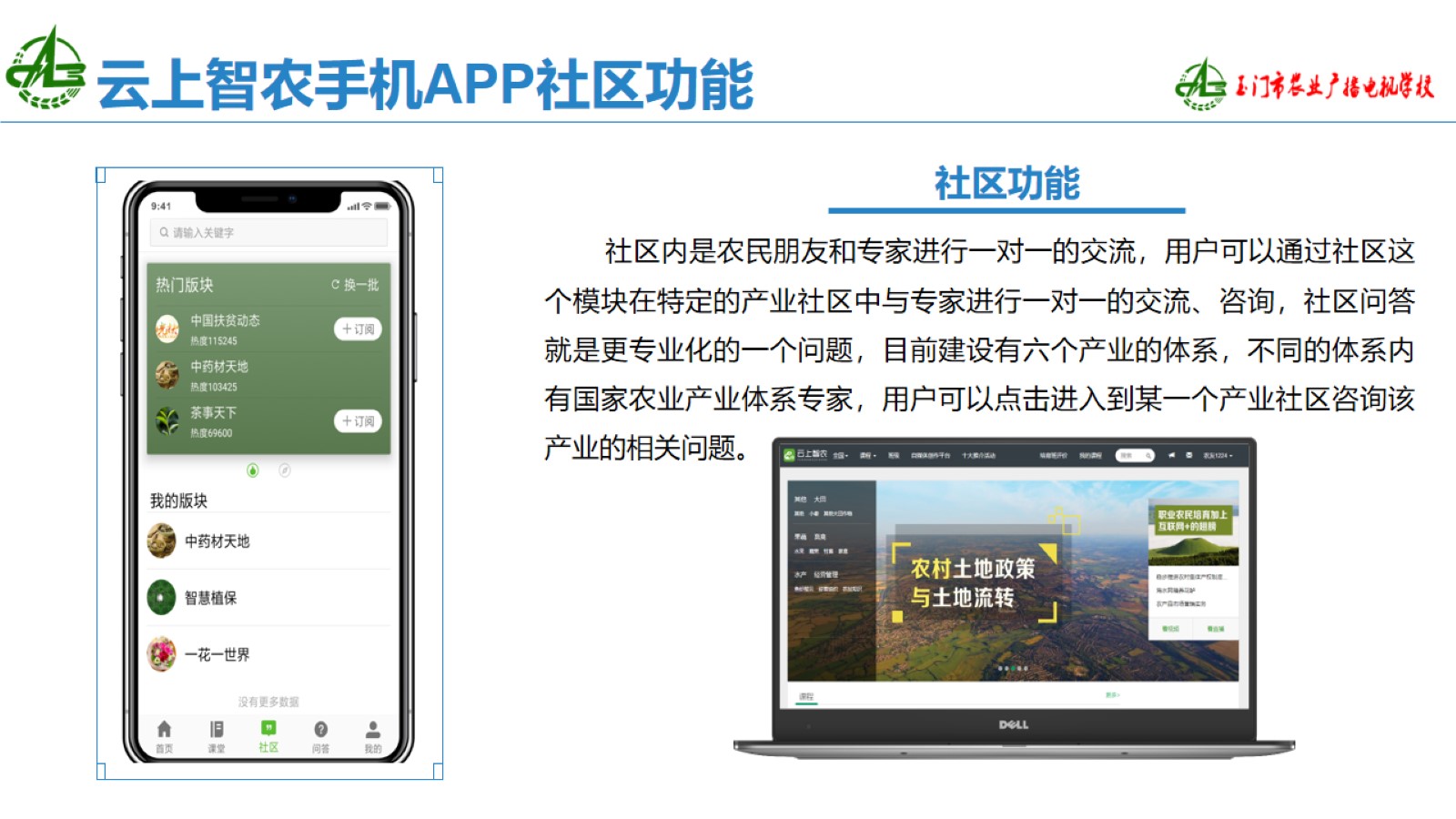 云上智农手机APP社区功能
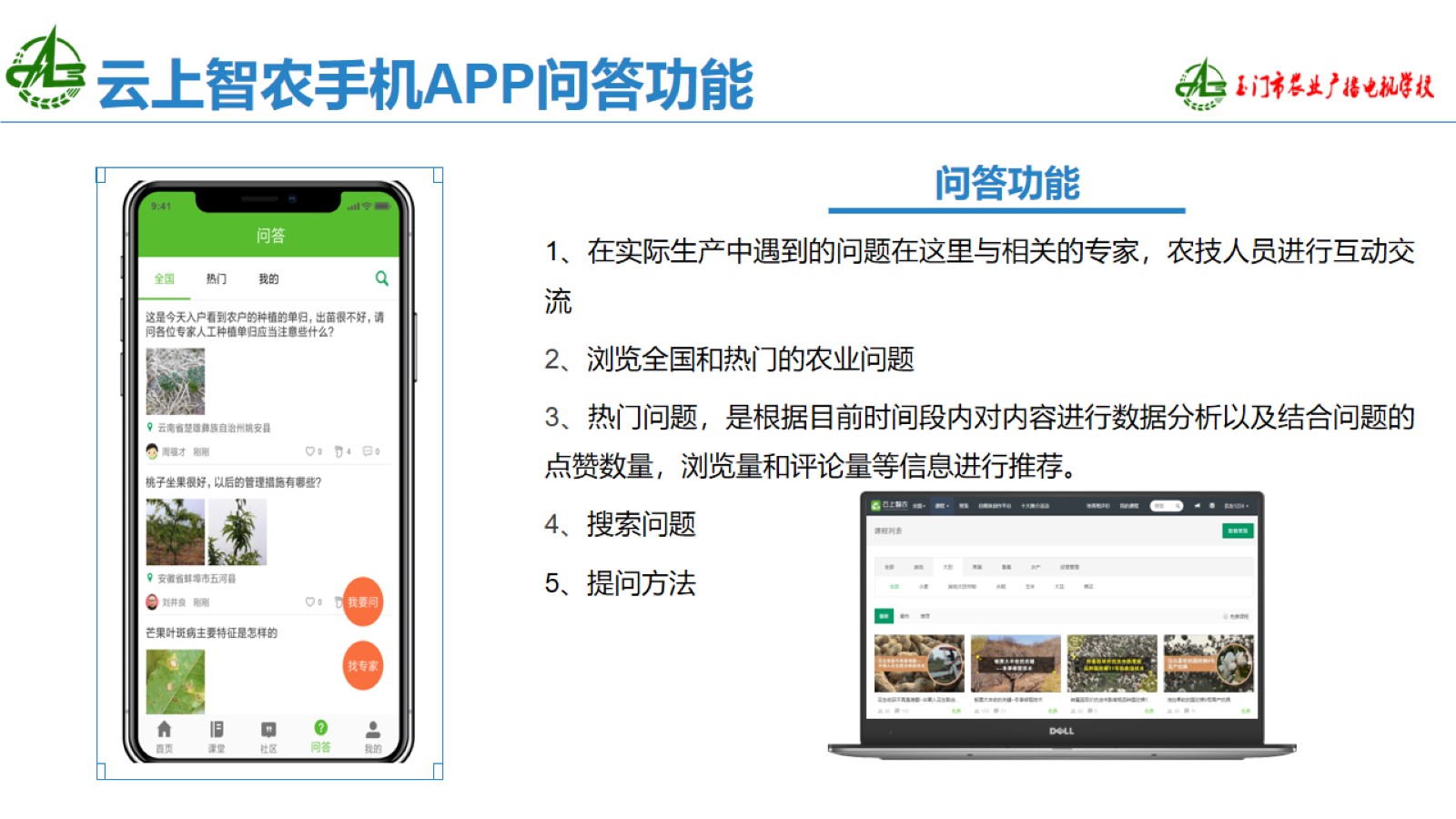 云上智农手机APP问答功能
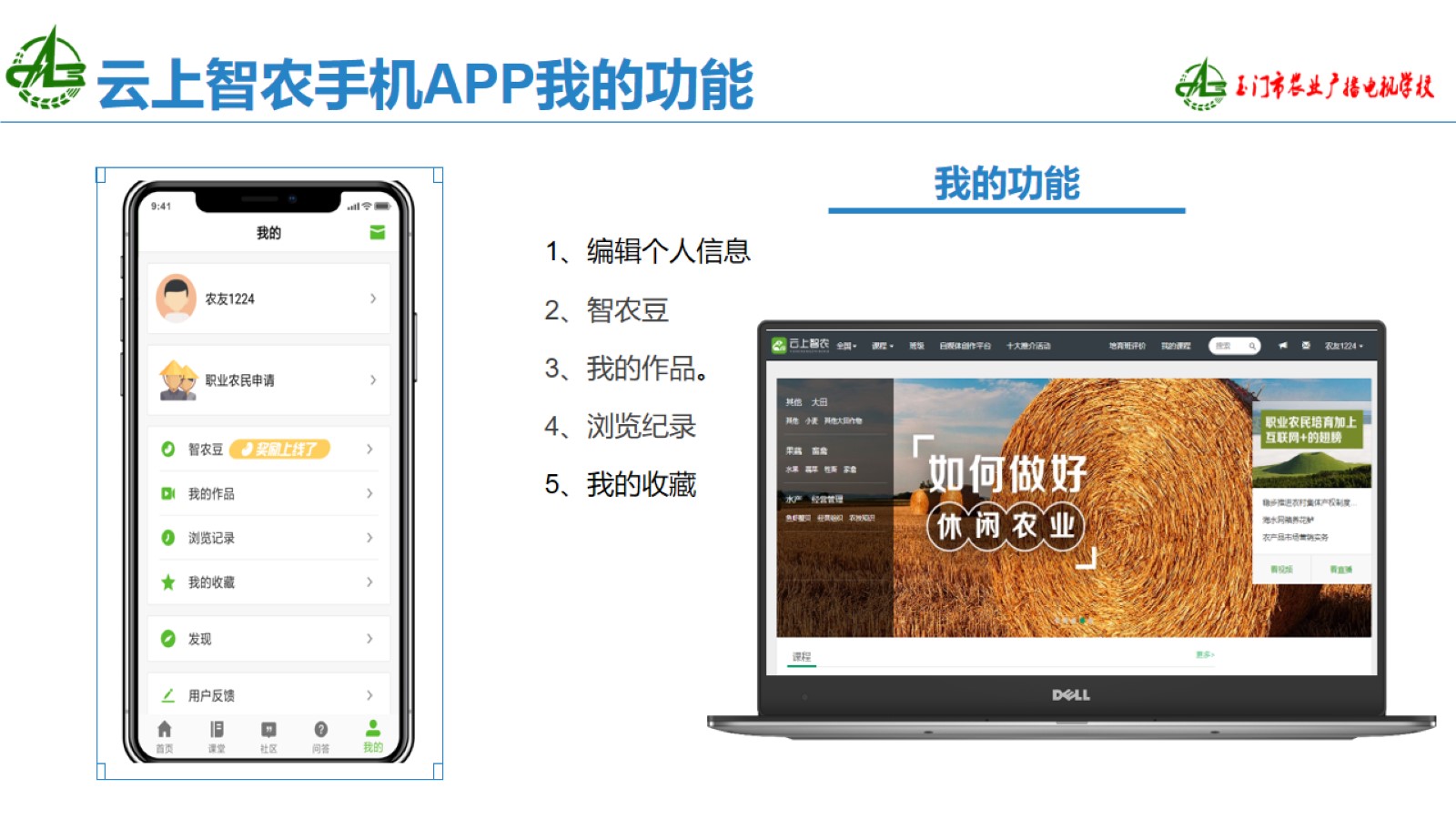 云上智农手机APP我的功能
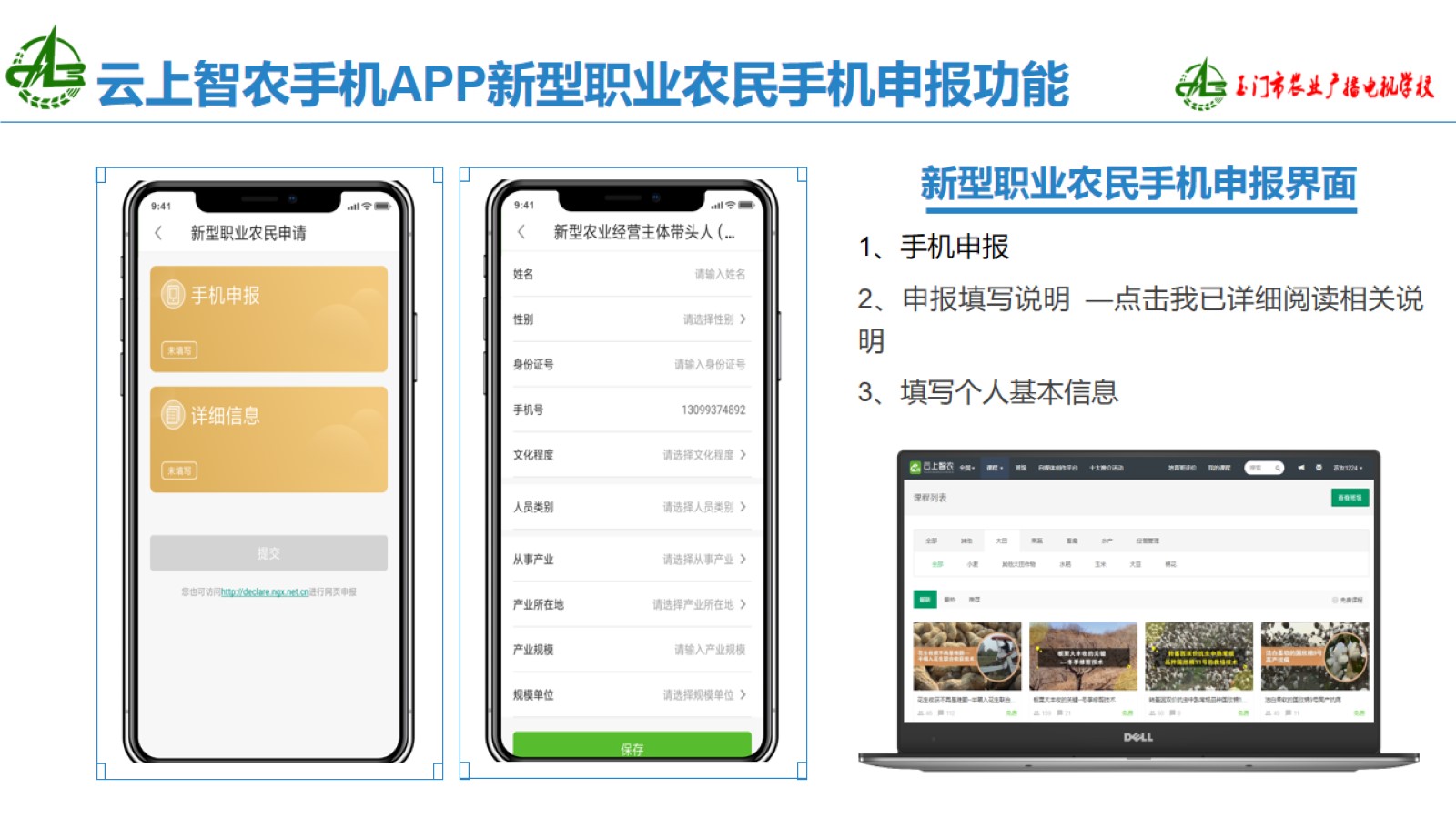 云上智农手机APP新型职业农民手机申报功能
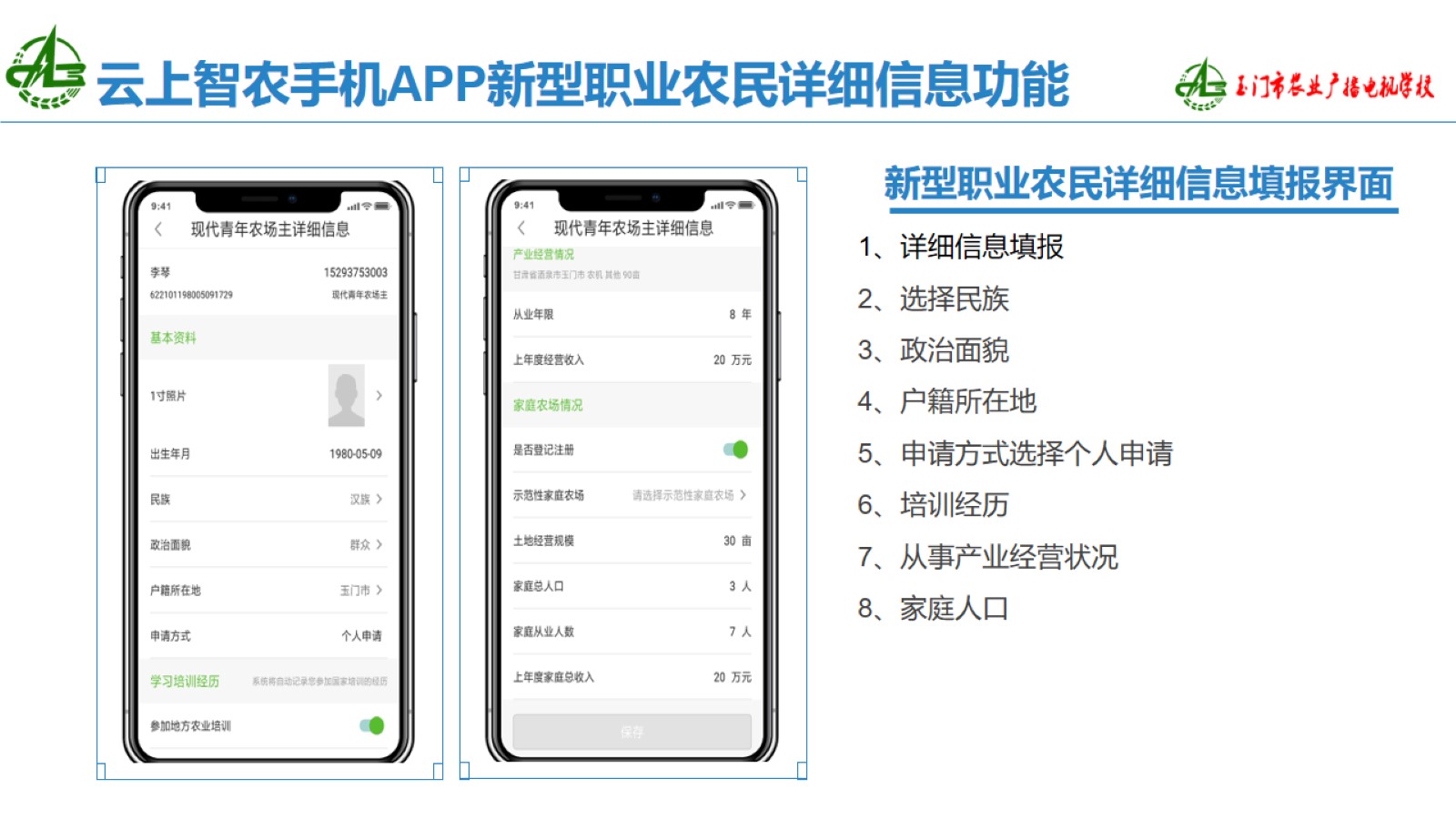 云上智农手机APP新型职业农民详细信息功能
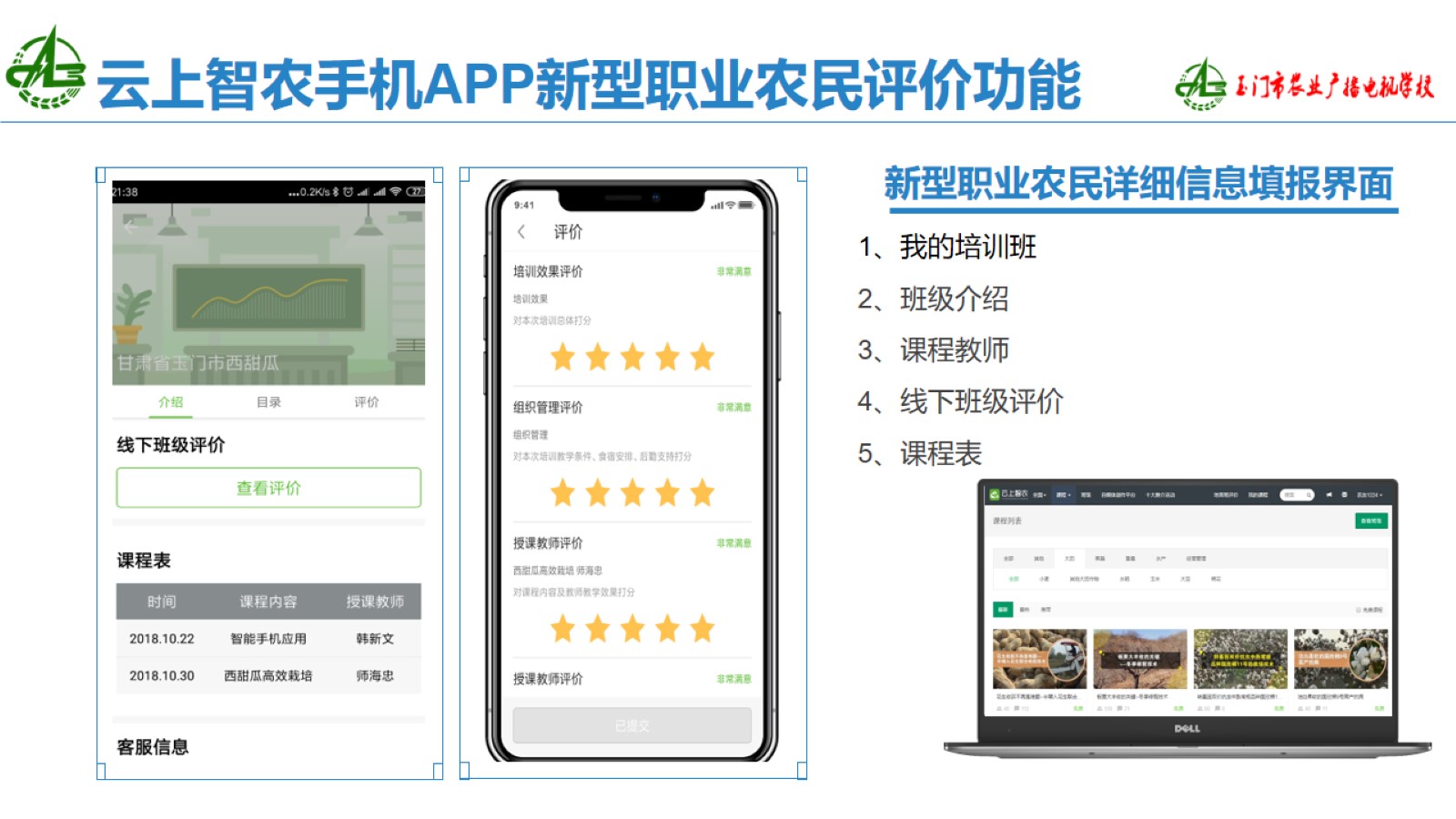 云上智农手机APP新型职业农民评价功能
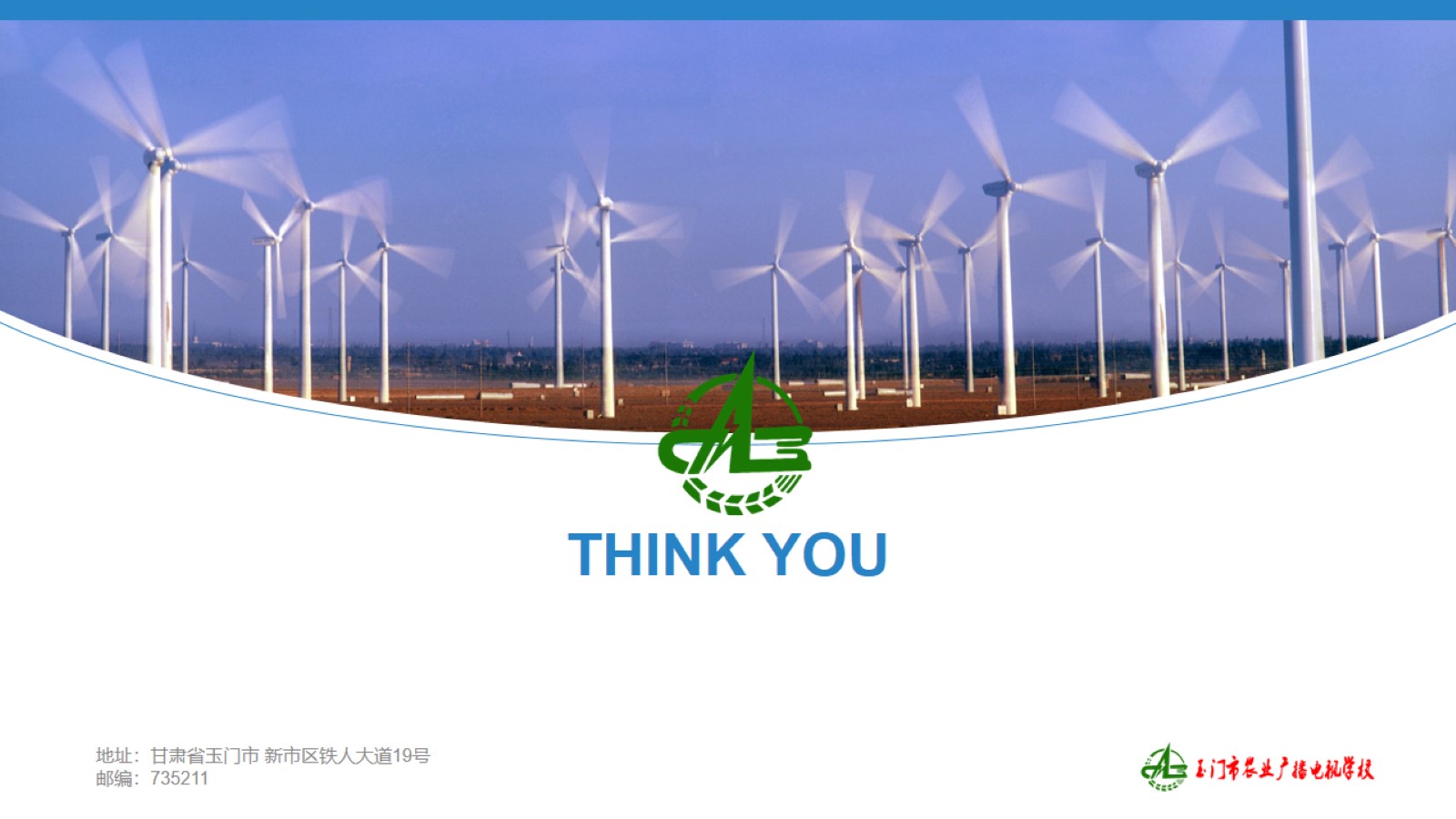